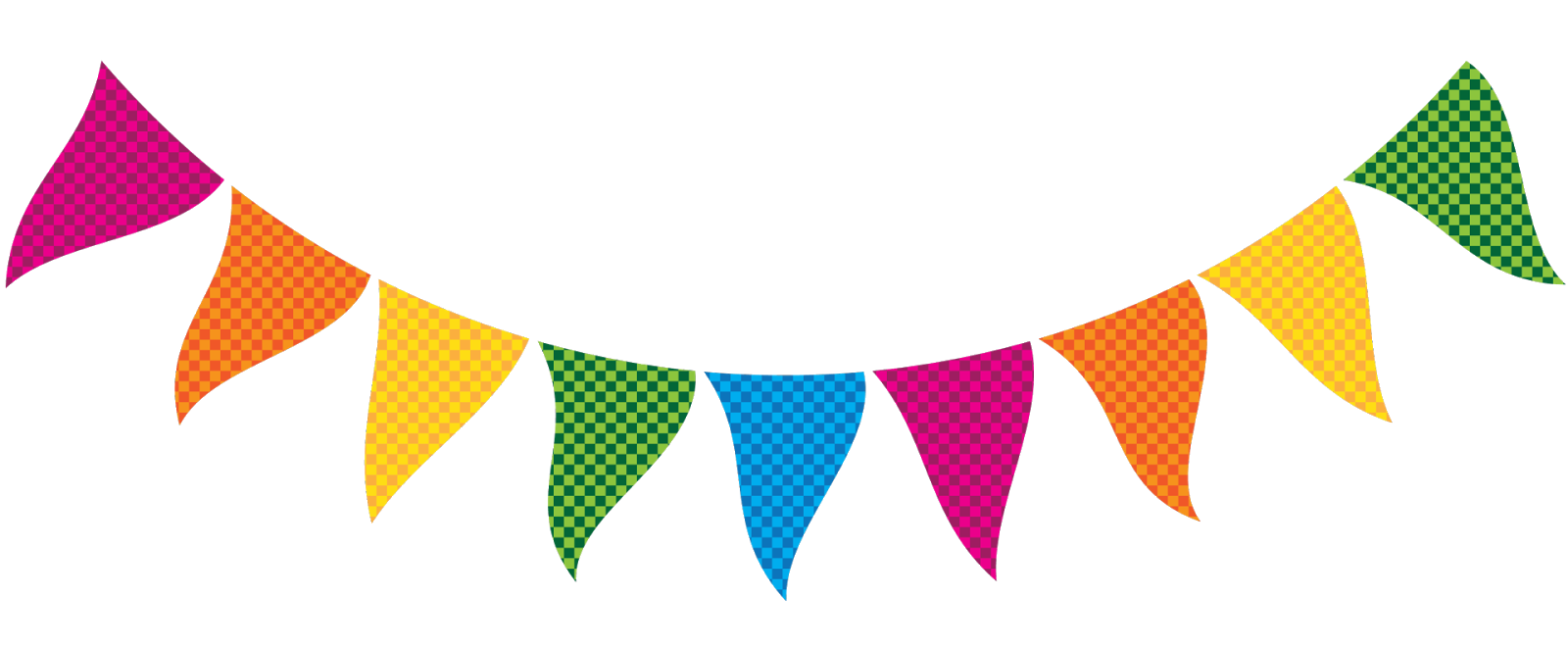 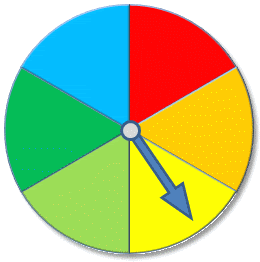 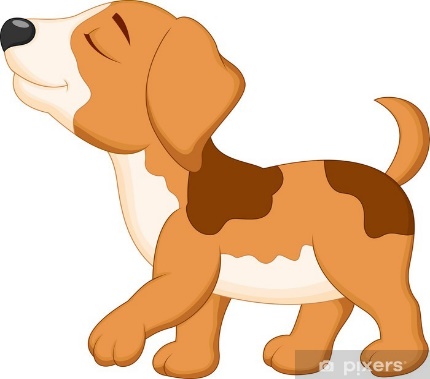 La ruleta de la conciencia fonológica
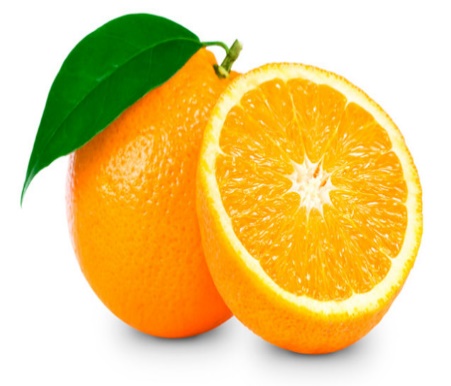 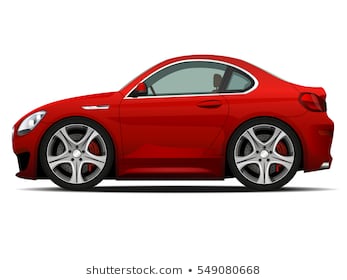 Objetivos
Reforzamos segmentación silábica
Reforzamos identificación de silaba inicial
Reforzamos identificación de silaba final
Reforzamos identificación de sílaba medial
Reforzamos identificación de sonido inicial consonántico y vocálico
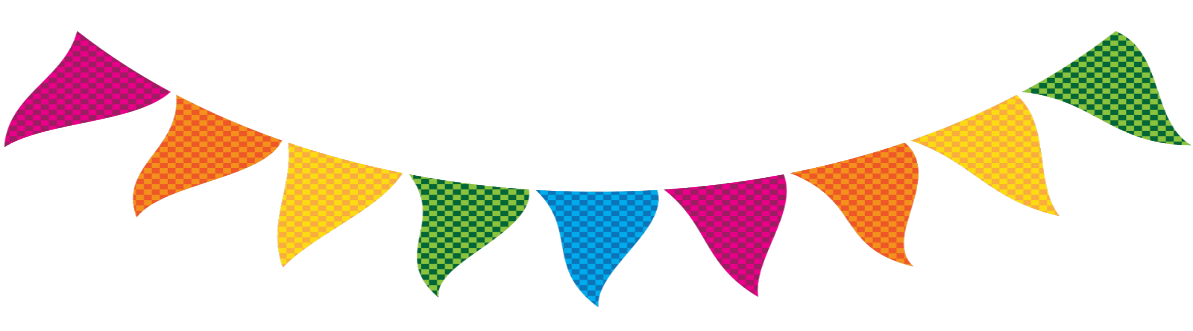 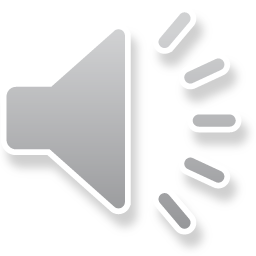 Pulsa el botón y responde:
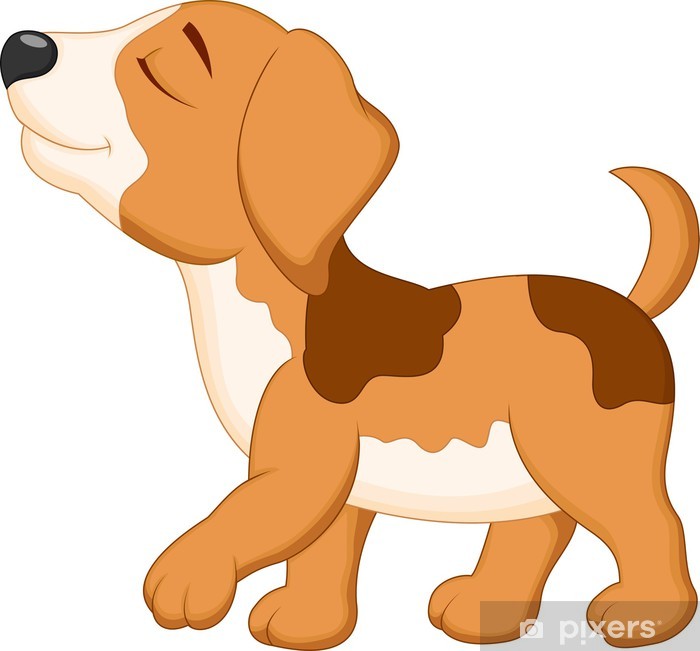 Pulsa 
aquí
PERRO
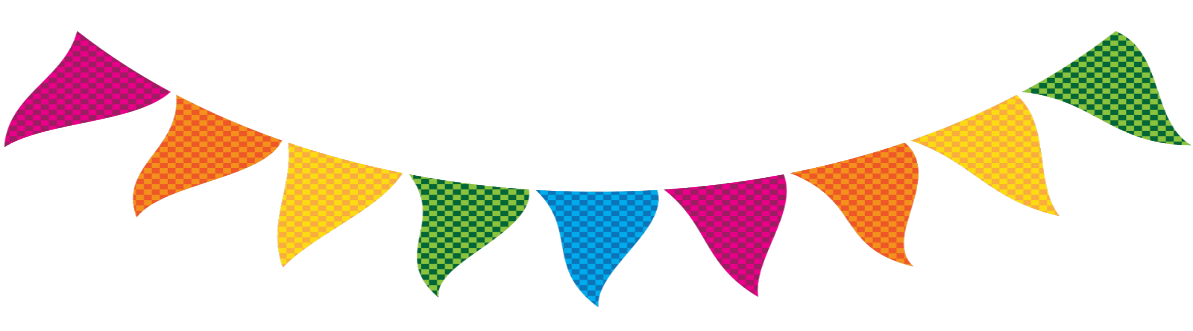 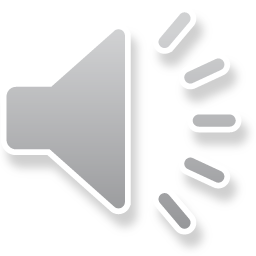 Pulsa el botón y responde:
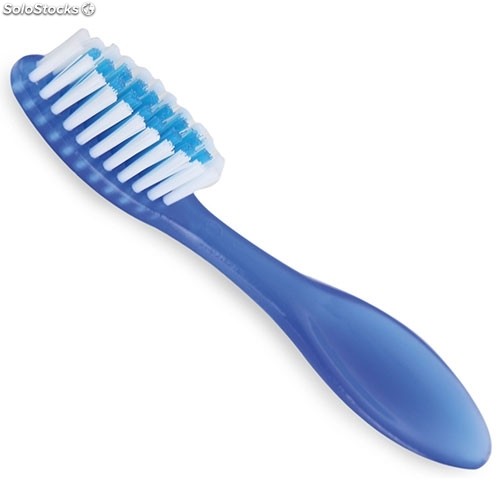 Pulsa 
aquí
CEPILLO
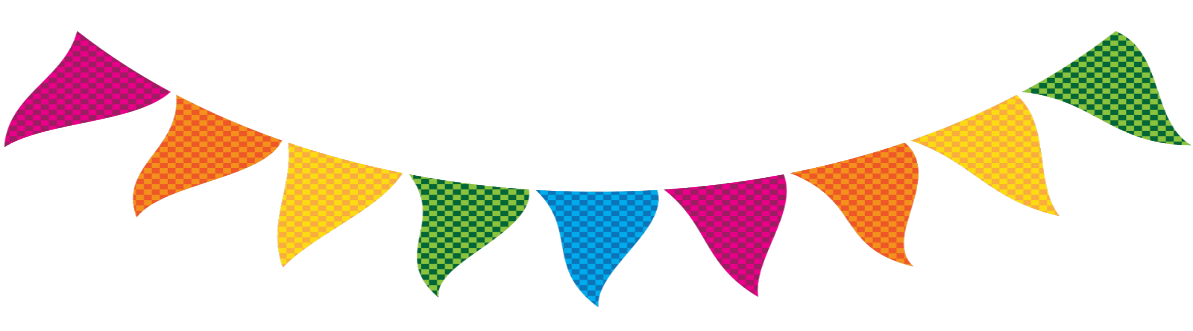 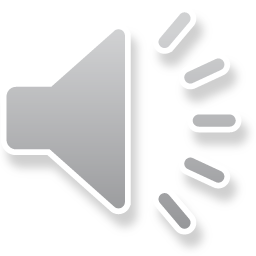 Pulsa el botón y responde:
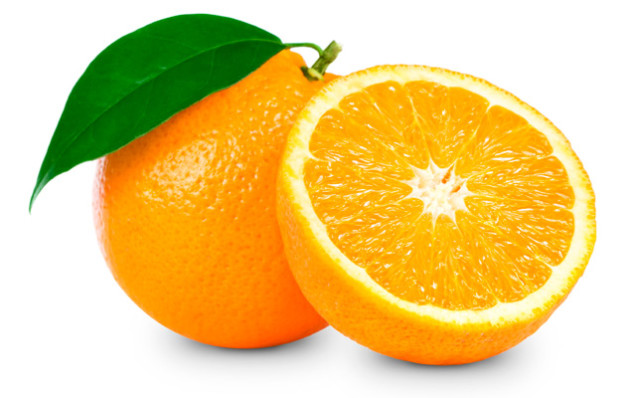 Pulsa 
aquí
NARANJA
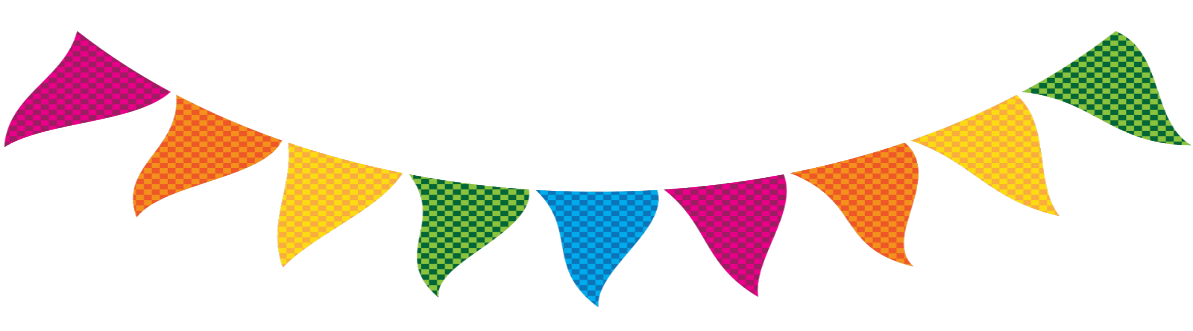 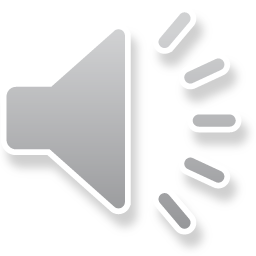 Pulsa el botón y responde:
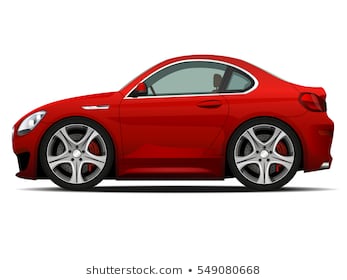 Pulsa 
aquí
AUTO
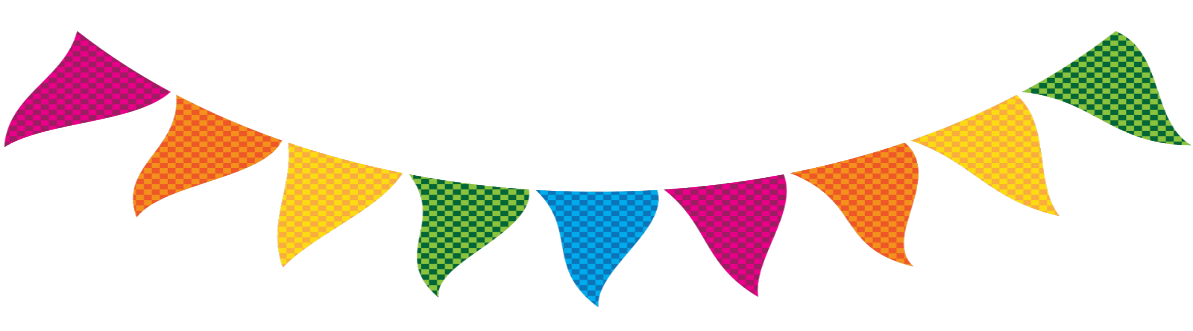 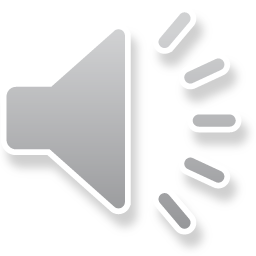 Pulsa el botón y responde:
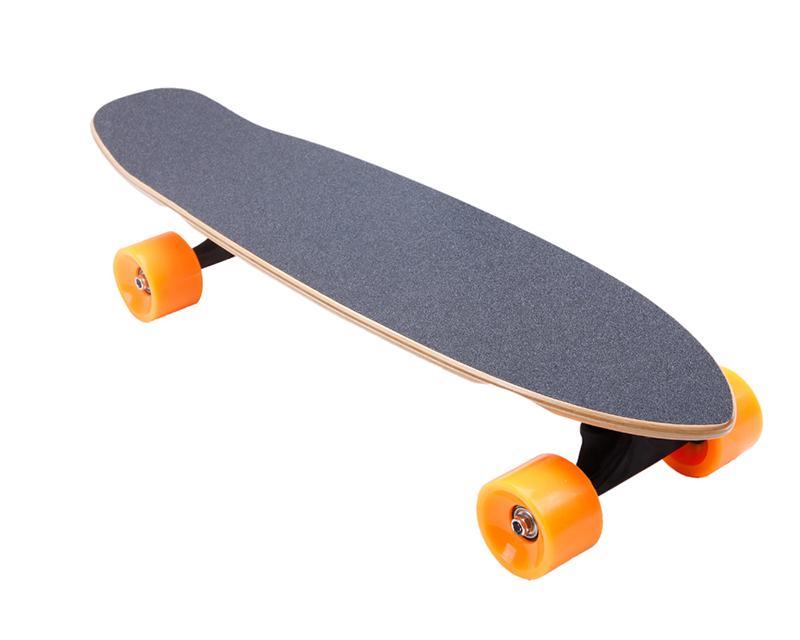 Pulsa 
aquí
PATINETA
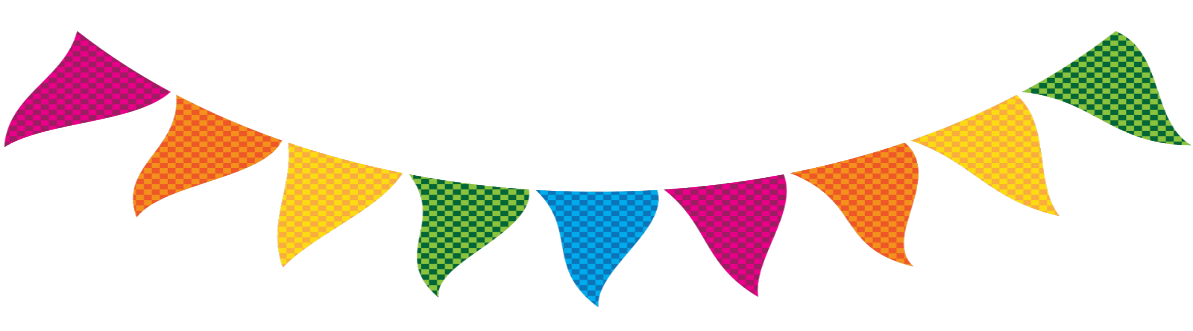 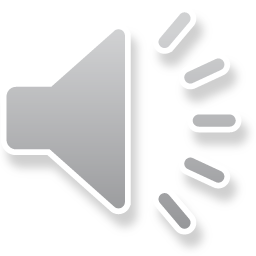 Pulsa el botón y responde:
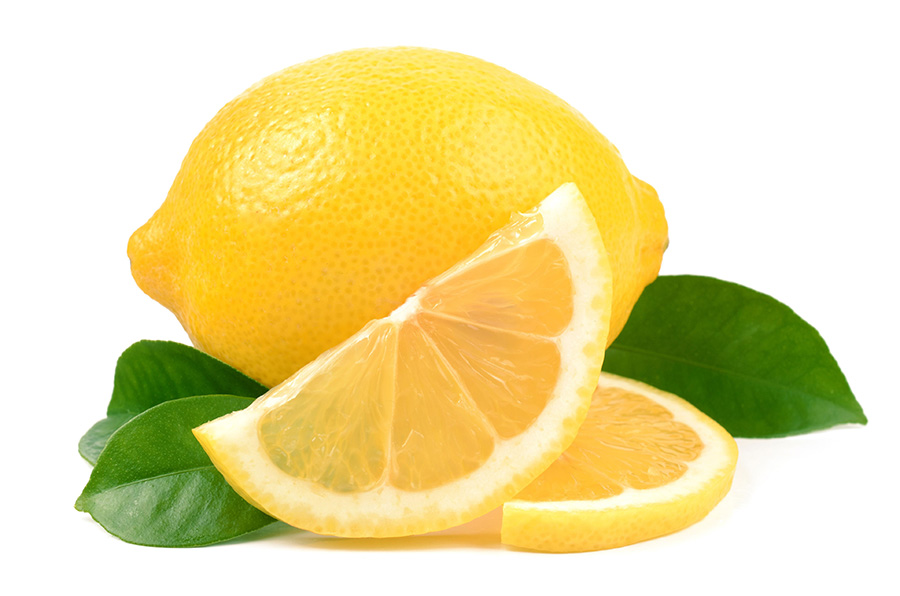 Pulsa 
aquí
LIMÓN
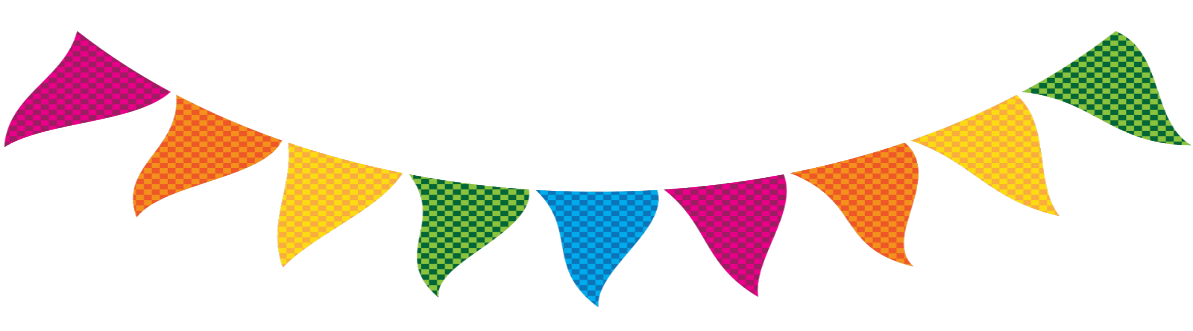 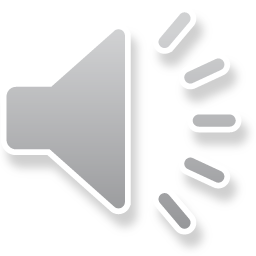 Pulsa el botón y responde:
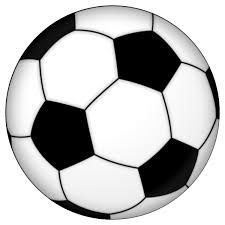 Pulsa 
aquí
PELOTA
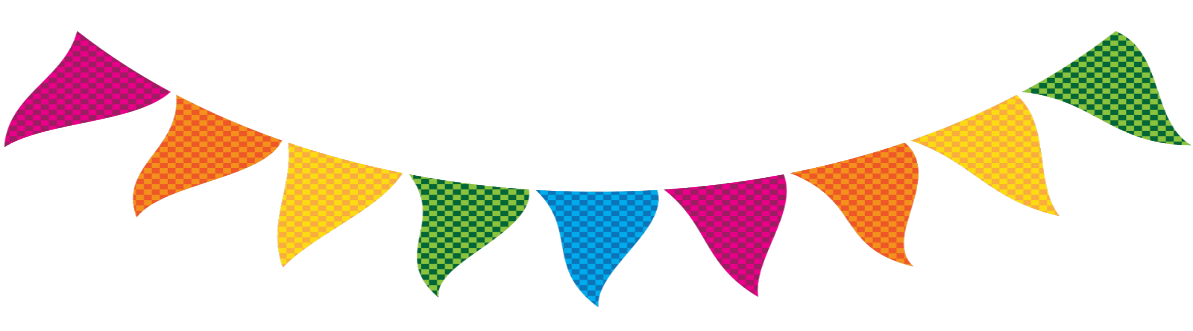 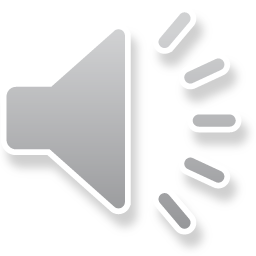 Pulsa el botón y responde:
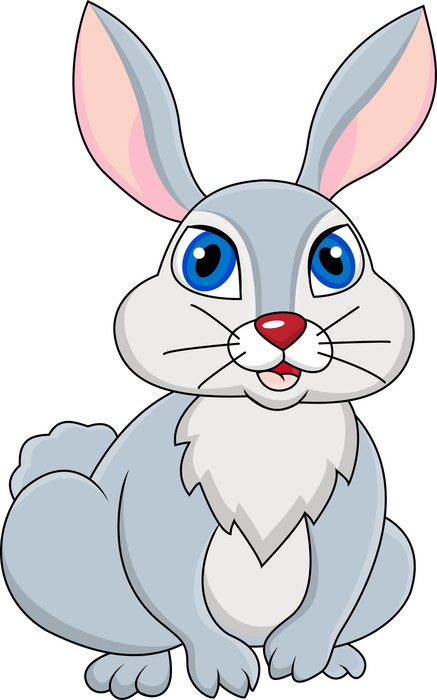 Pulsa 
aquí
CONEJO
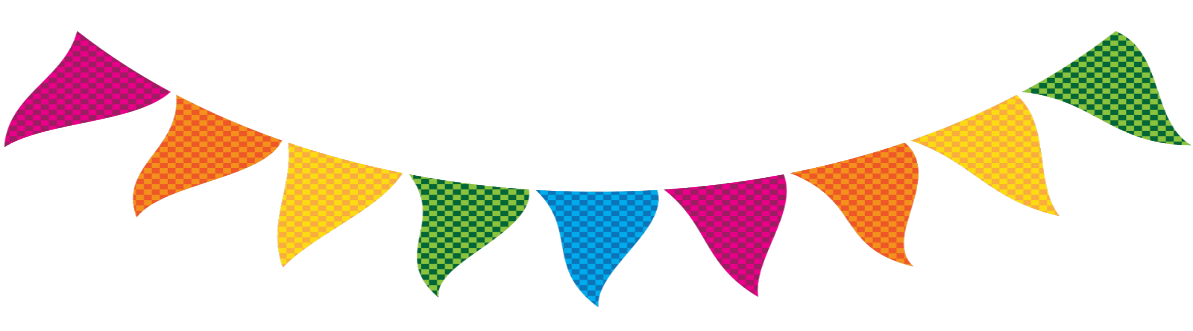 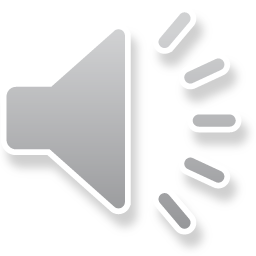 Pulsa el botón y responde:
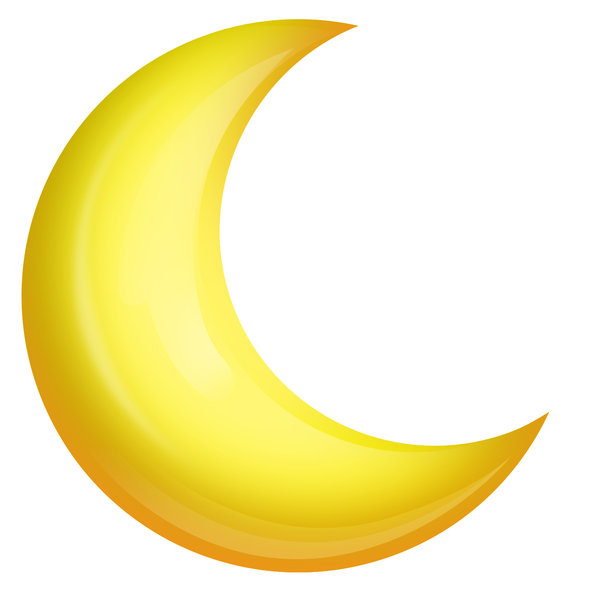 Pulsa 
aquí
LUNA
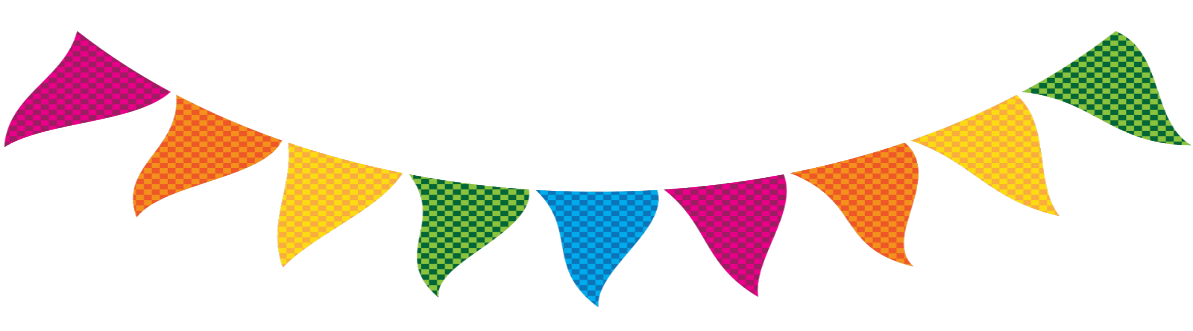 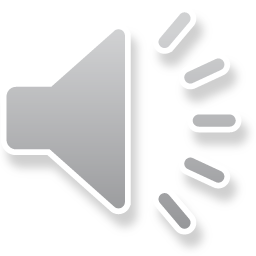 Pulsa el botón y responde:
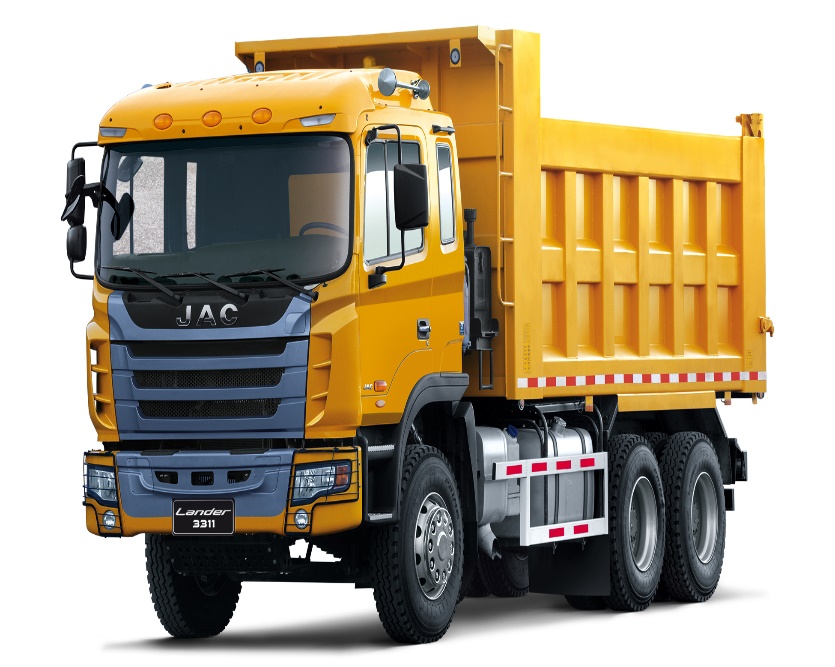 Pulsa 
aquí
CAMIÓN
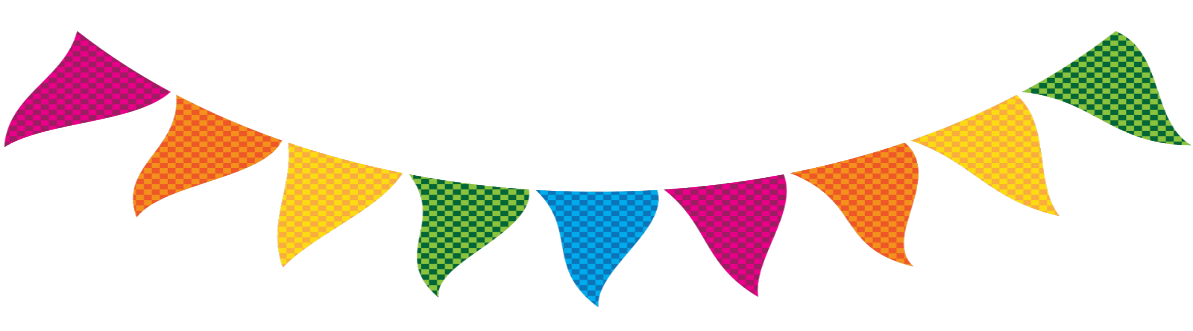 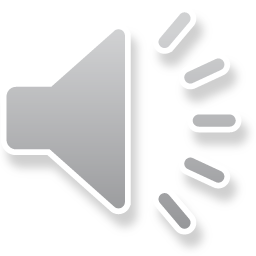 Pulsa el botón y responde:
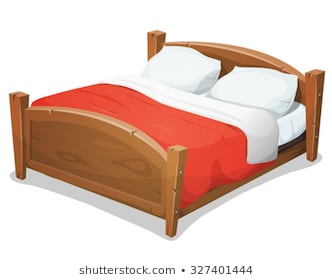 Pulsa 
aquí
CAMA
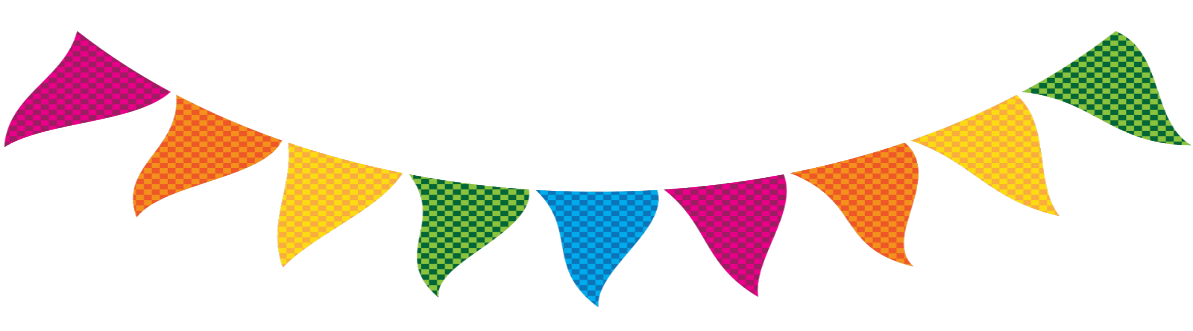 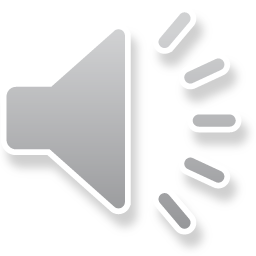 Pulsa el botón y responde:
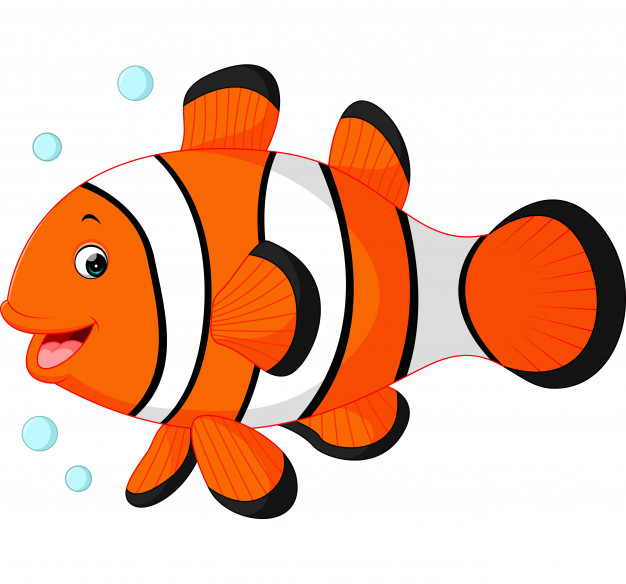 Pulsa 
aquí
PESCADO
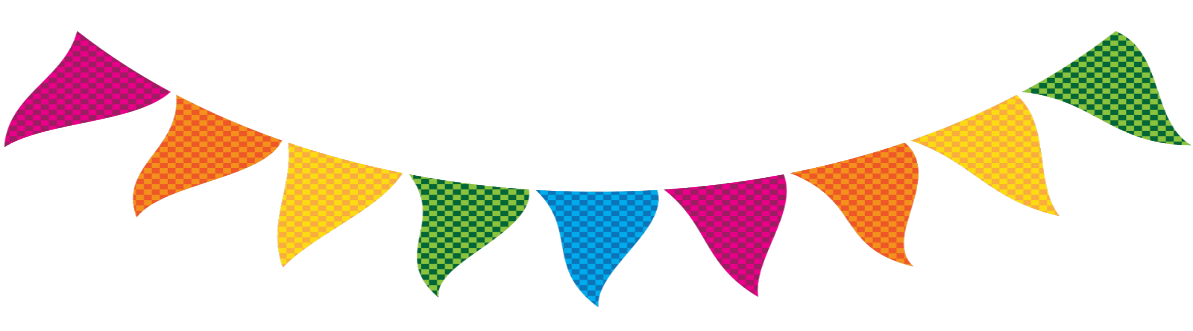 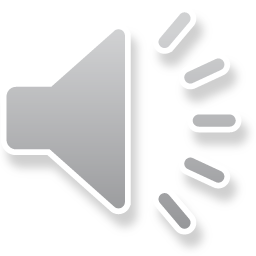 Pulsa el botón y responde:
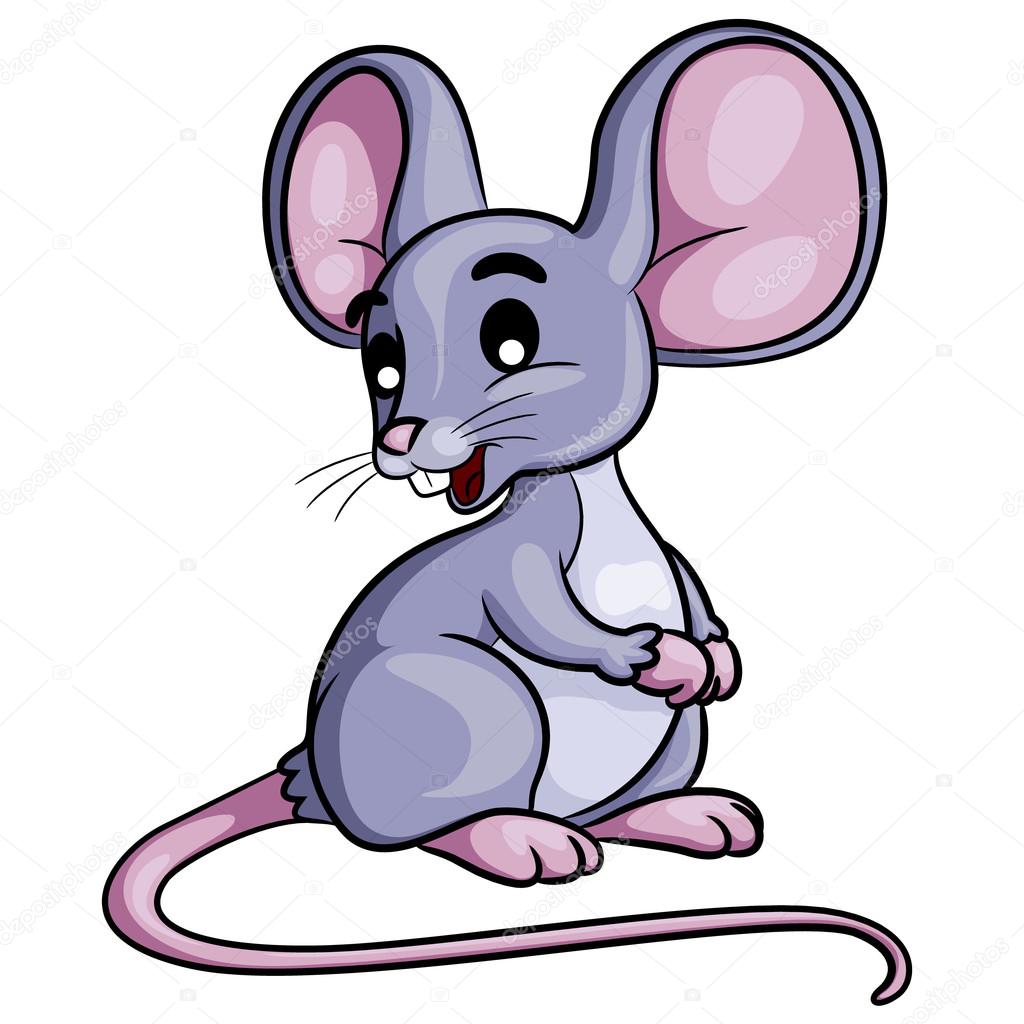 Pulsa 
aquí
RATÓN
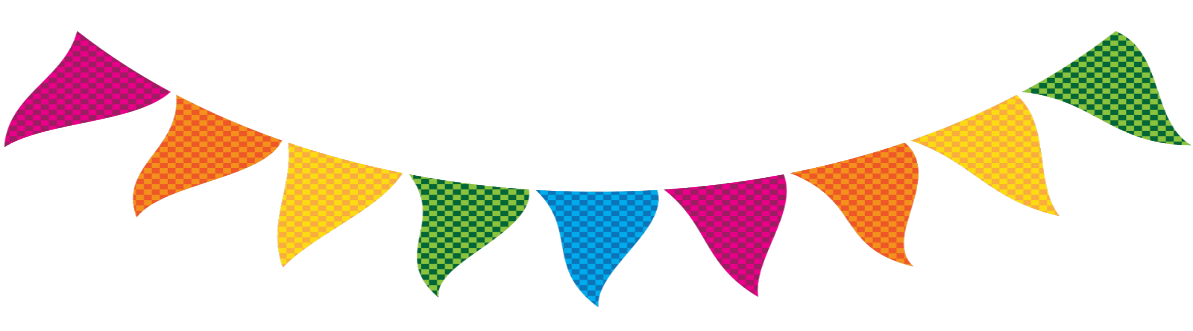 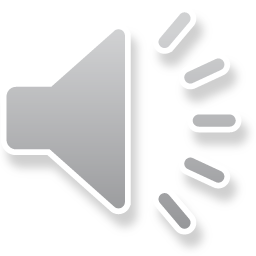 Pulsa el botón y responde:
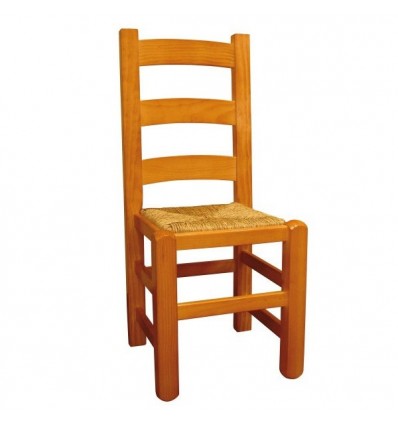 Pulsa 
aquí
SILLA
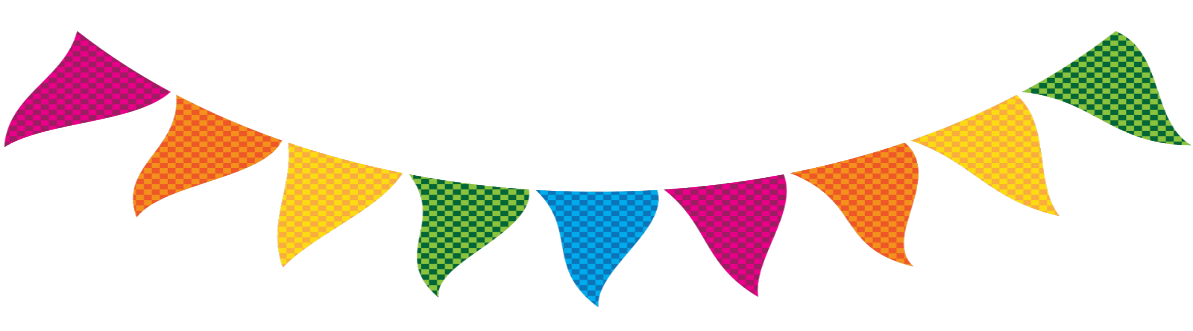 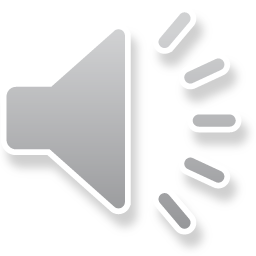 Pulsa el botón y responde:
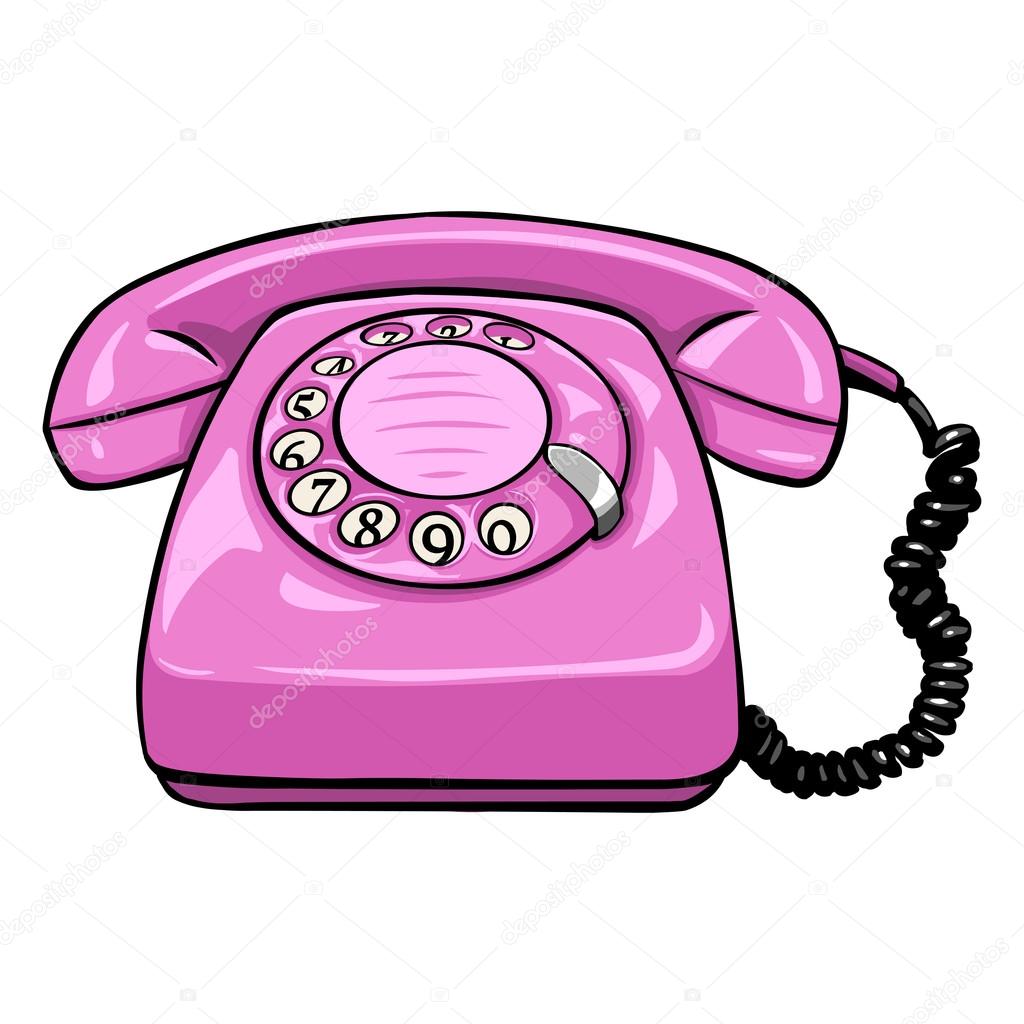 Pulsa 
aquí
TELÉFONO
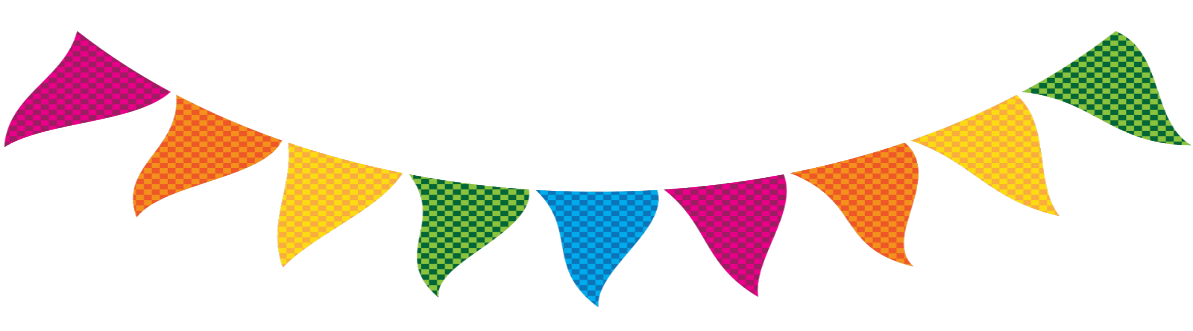 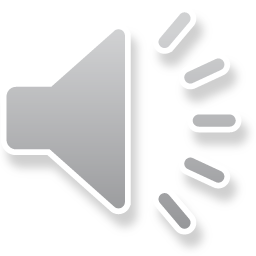 Pulsa el botón y responde:
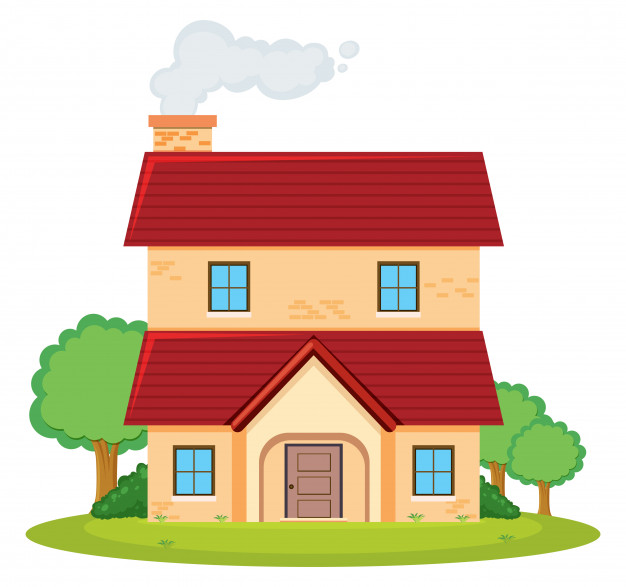 Pulsa 
aquí
CASA
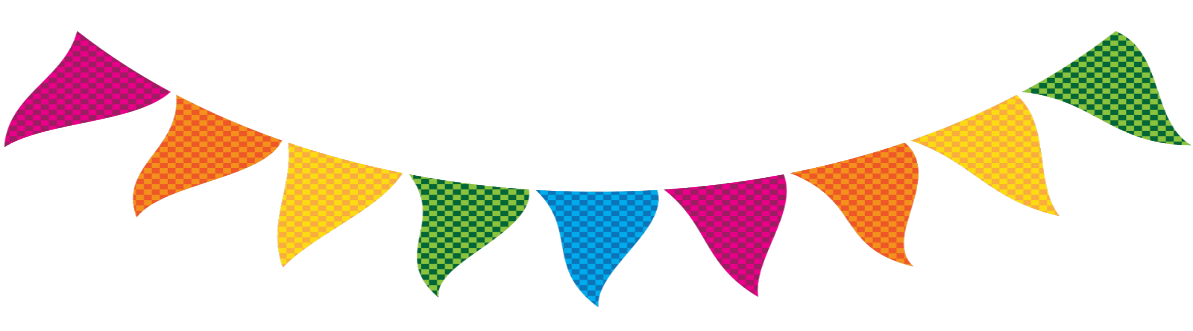 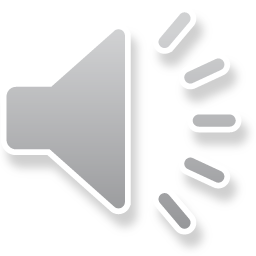 Pulsa el botón y responde:
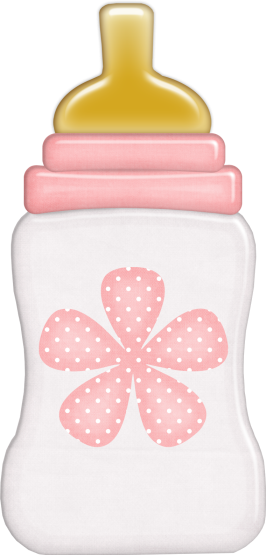 Pulsa 
aquí
MAMADERA
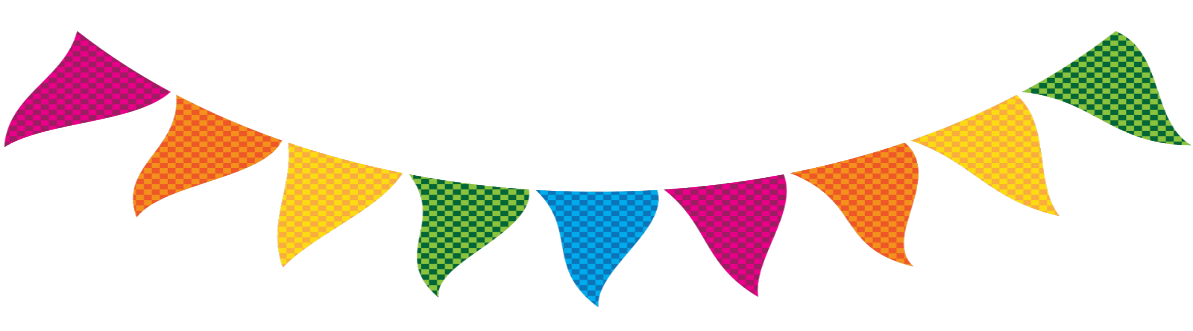 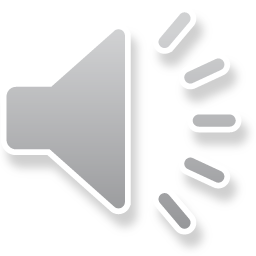 Pulsa el botón y responde:
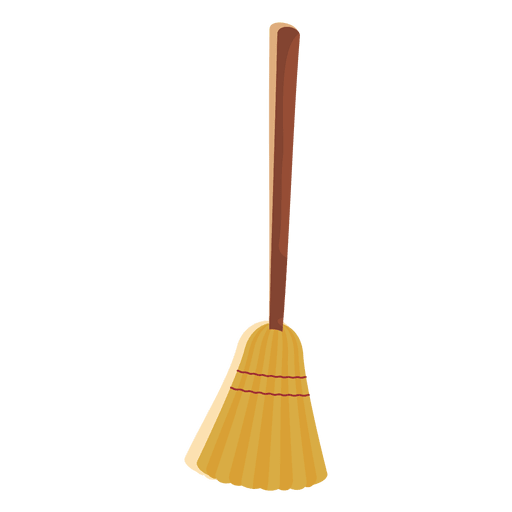 Pulsa 
aquí
ESCOBA
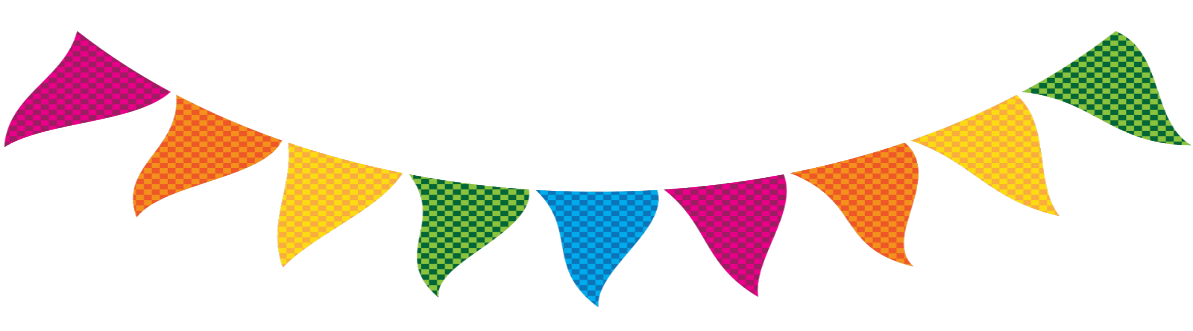 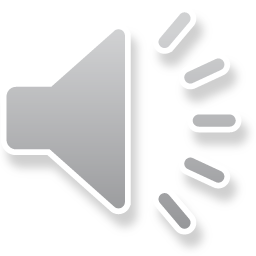 Pulsa el botón y responde:
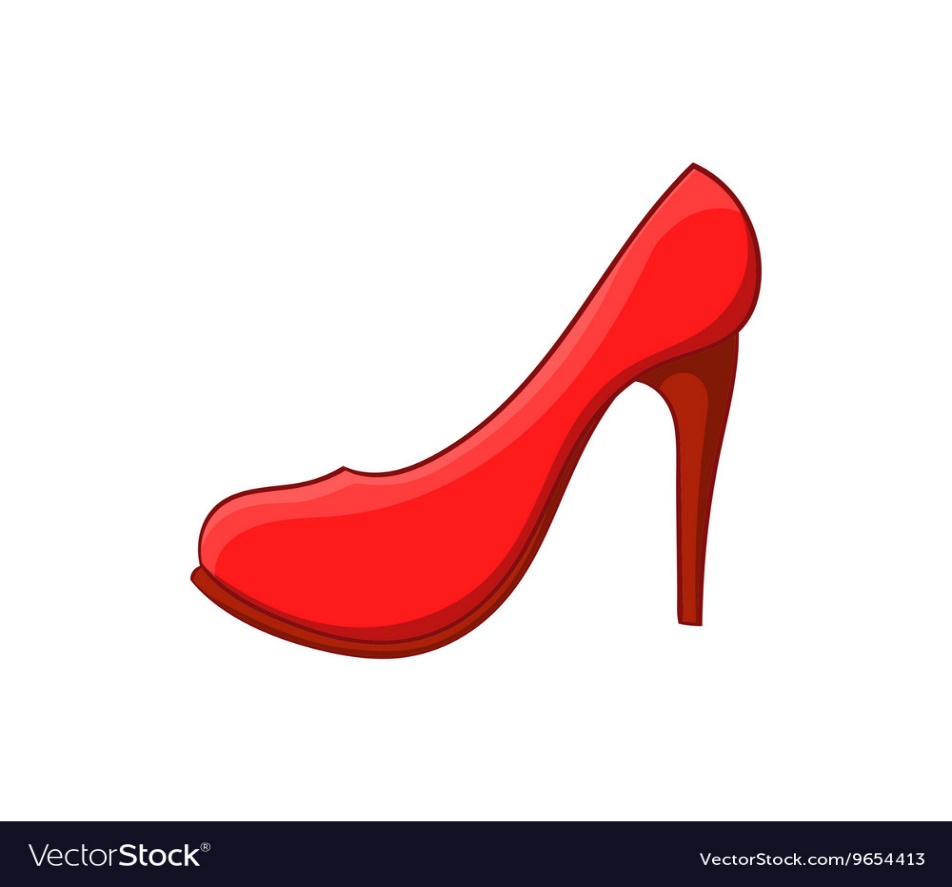 Pulsa 
aquí
ZAPATO
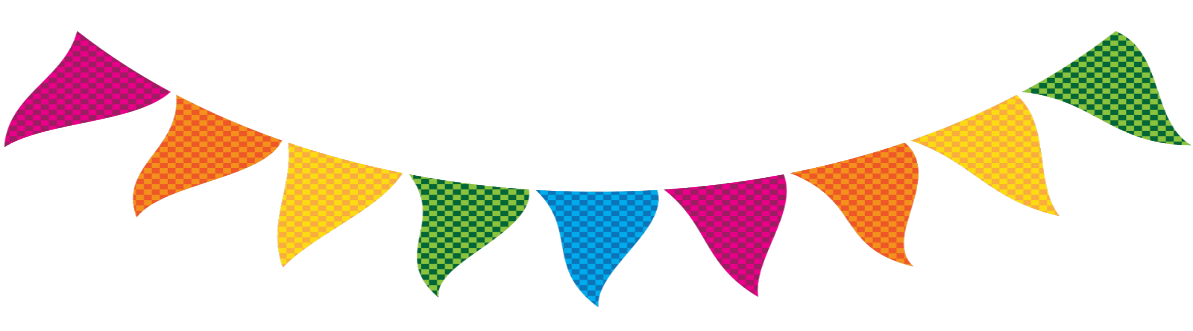 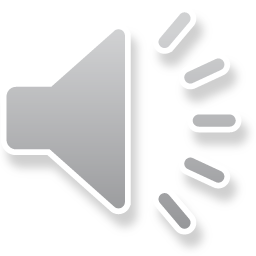 Pulsa el botón y responde:
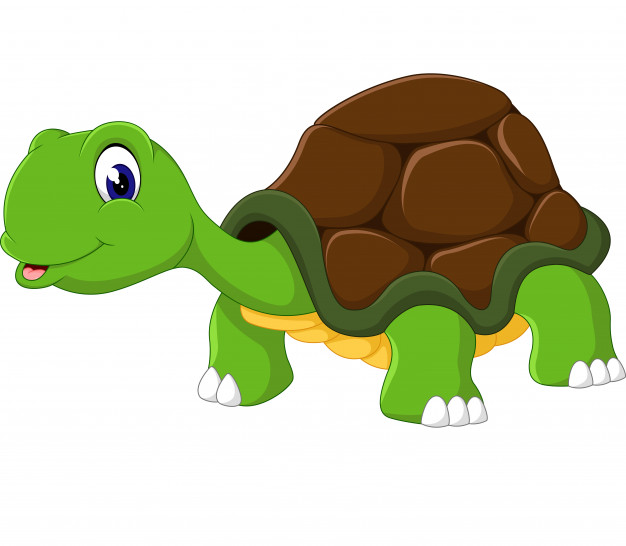 Pulsa 
aquí
TORTUGA
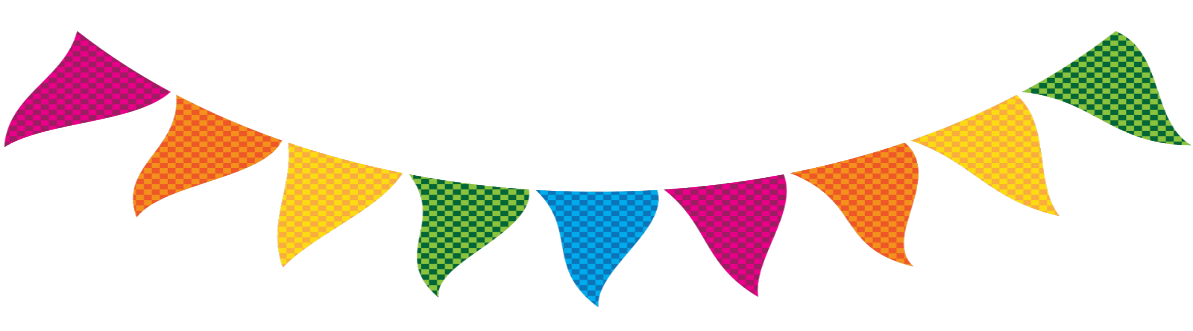 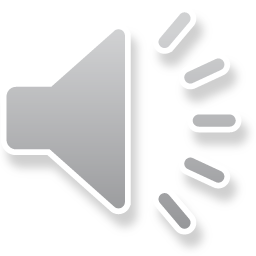 Pulsa el botón y responde:
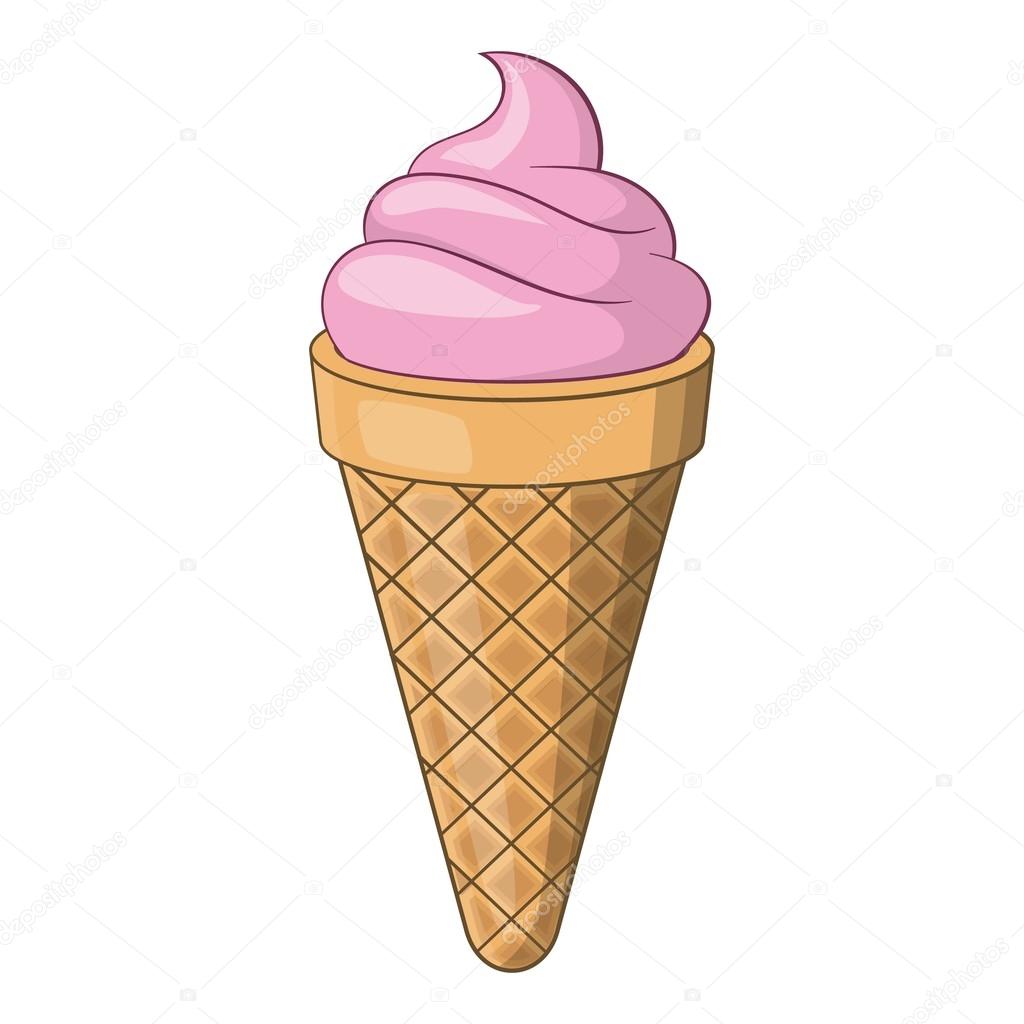 Pulsa 
aquí
HELADO
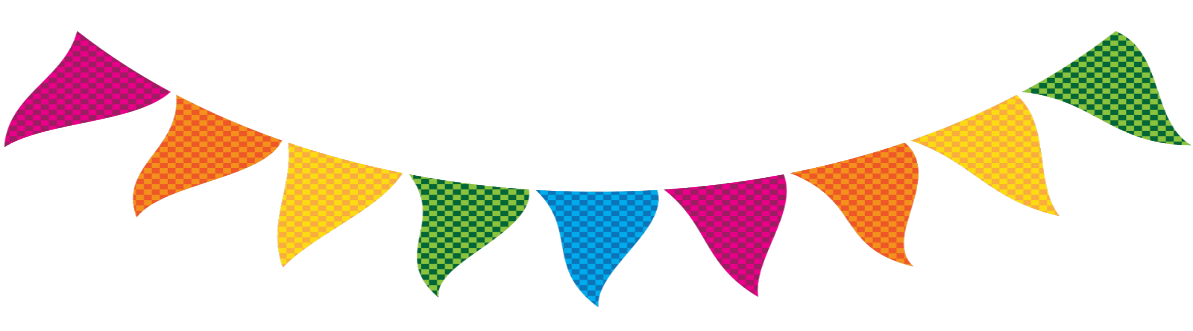 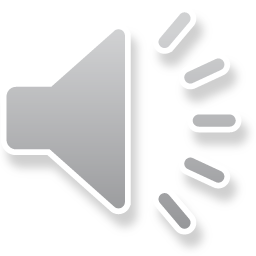 Pulsa el botón y responde:
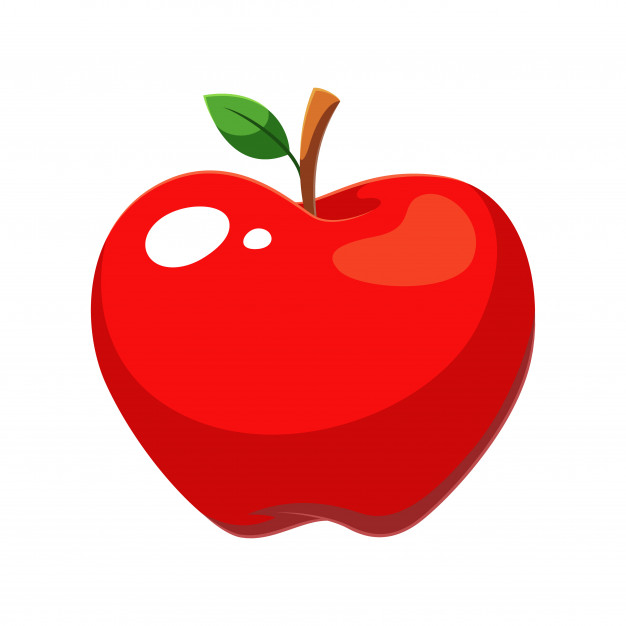 Pulsa 
aquí
MANZANA
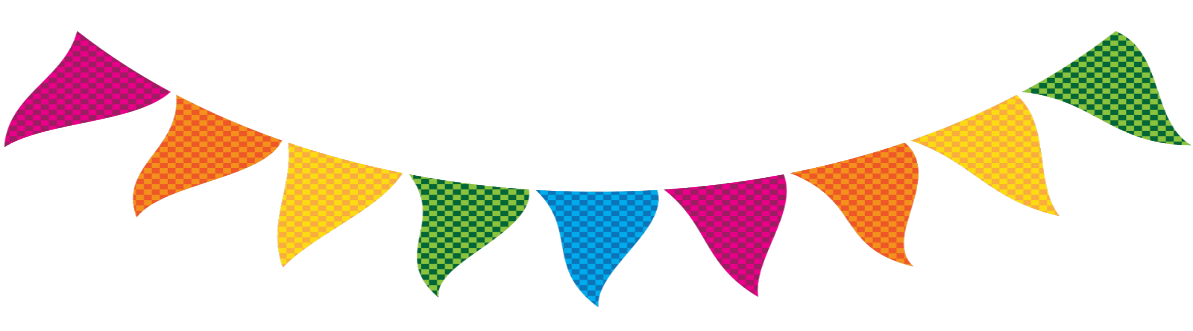 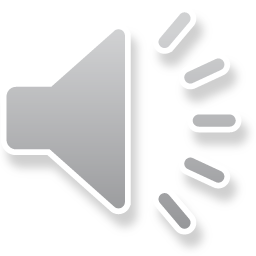 Pulsa el botón y responde:
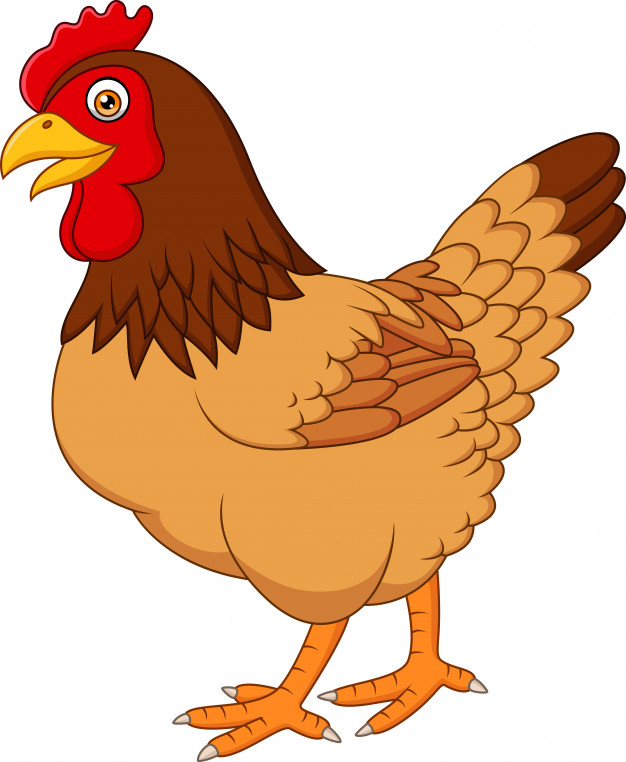 Pulsa 
aquí
GALLINA
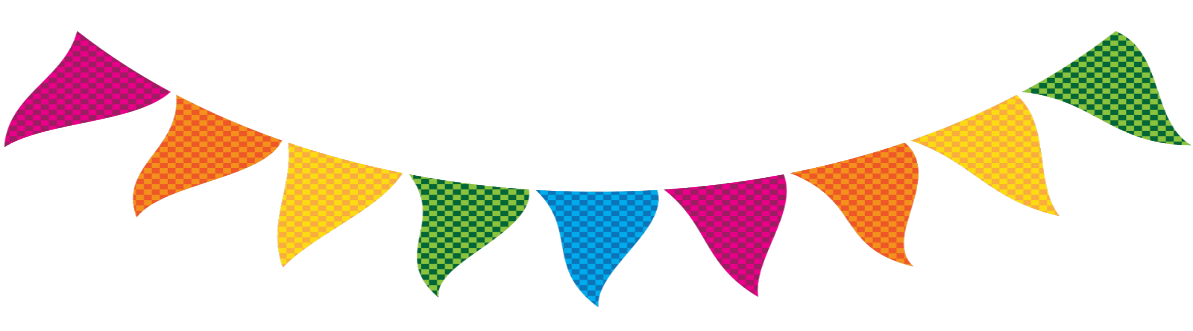 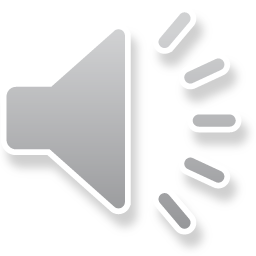 Pulsa el botón y responde:
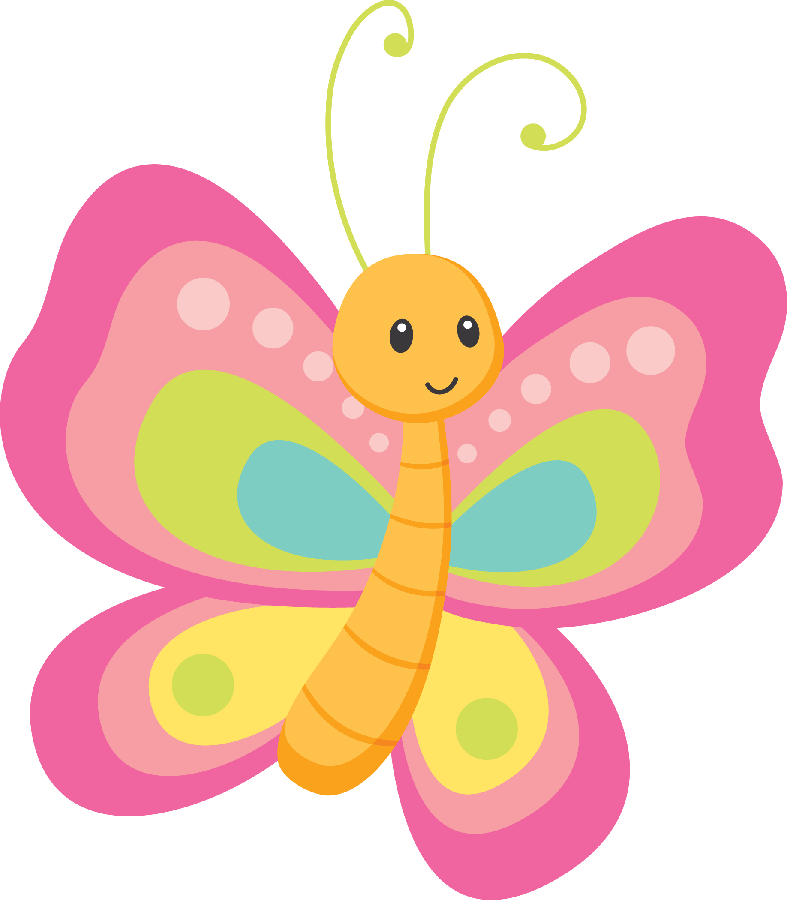 Pulsa 
aquí
MARIPOSA
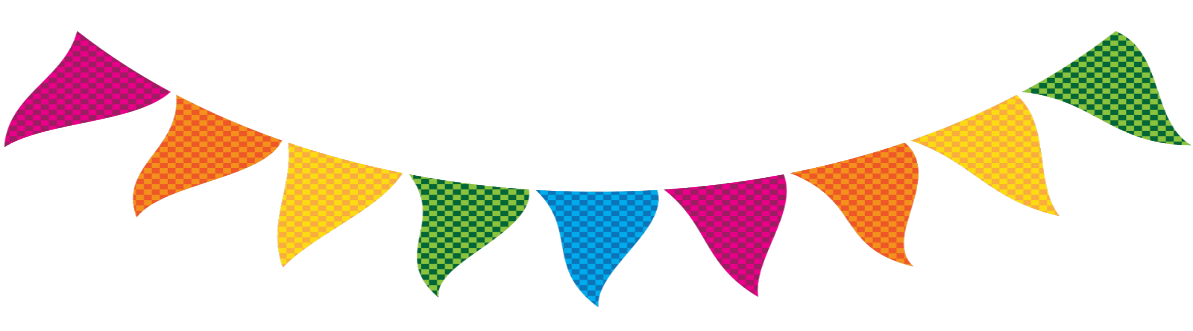 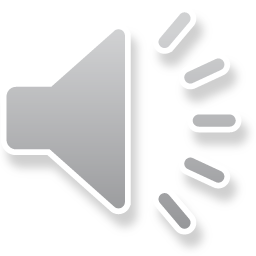 Pulsa el botón y responde:
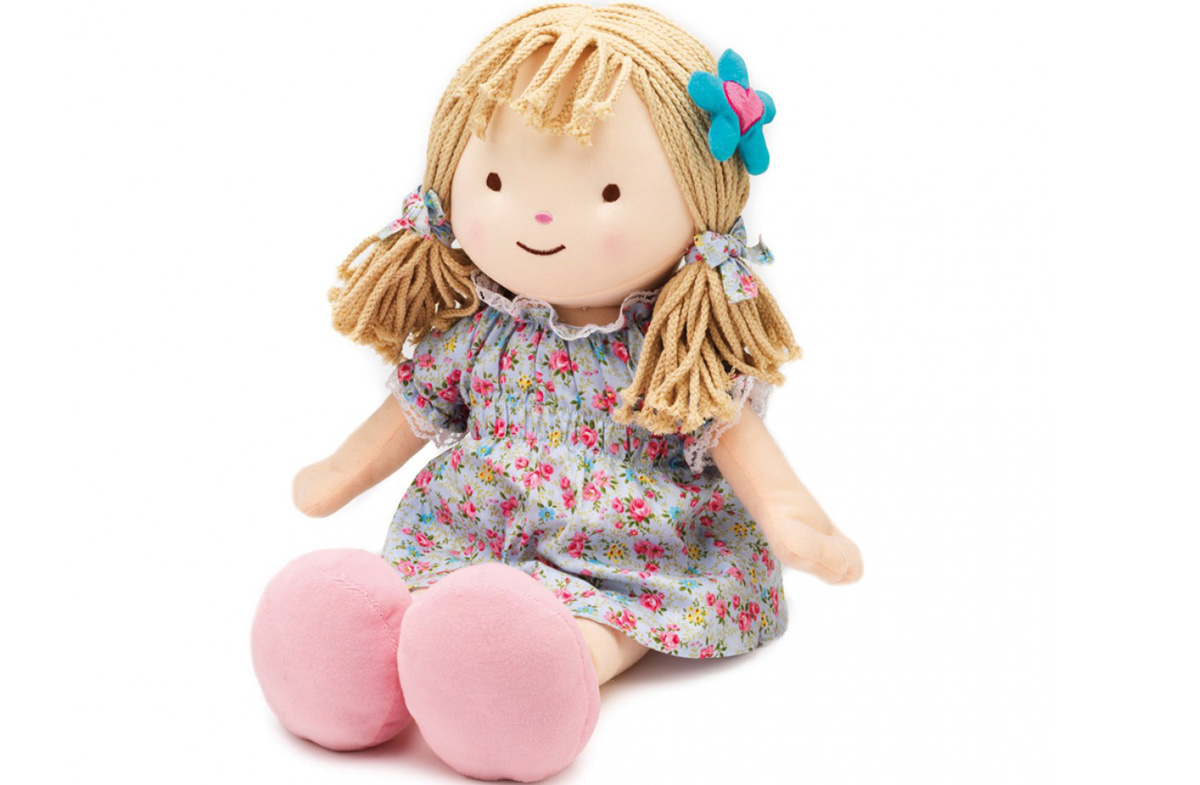 Pulsa 
aquí
MUÑECA
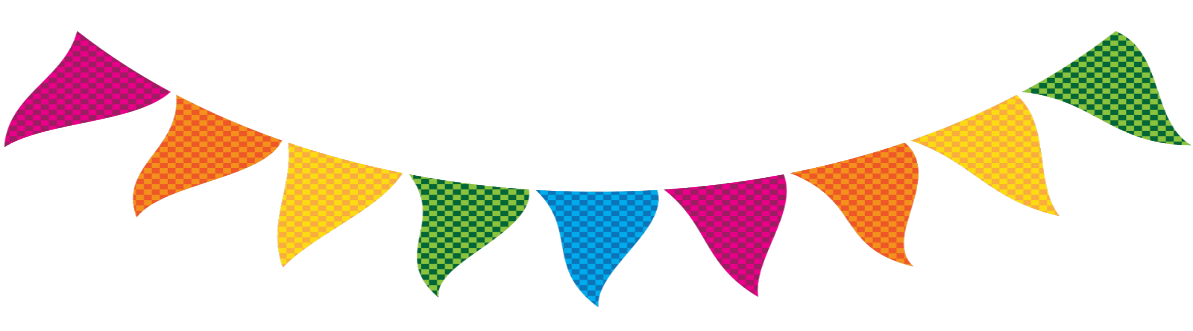 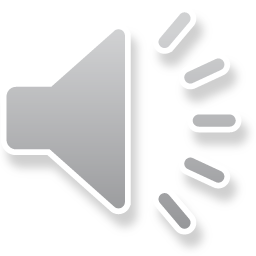 Pulsa el botón y responde:
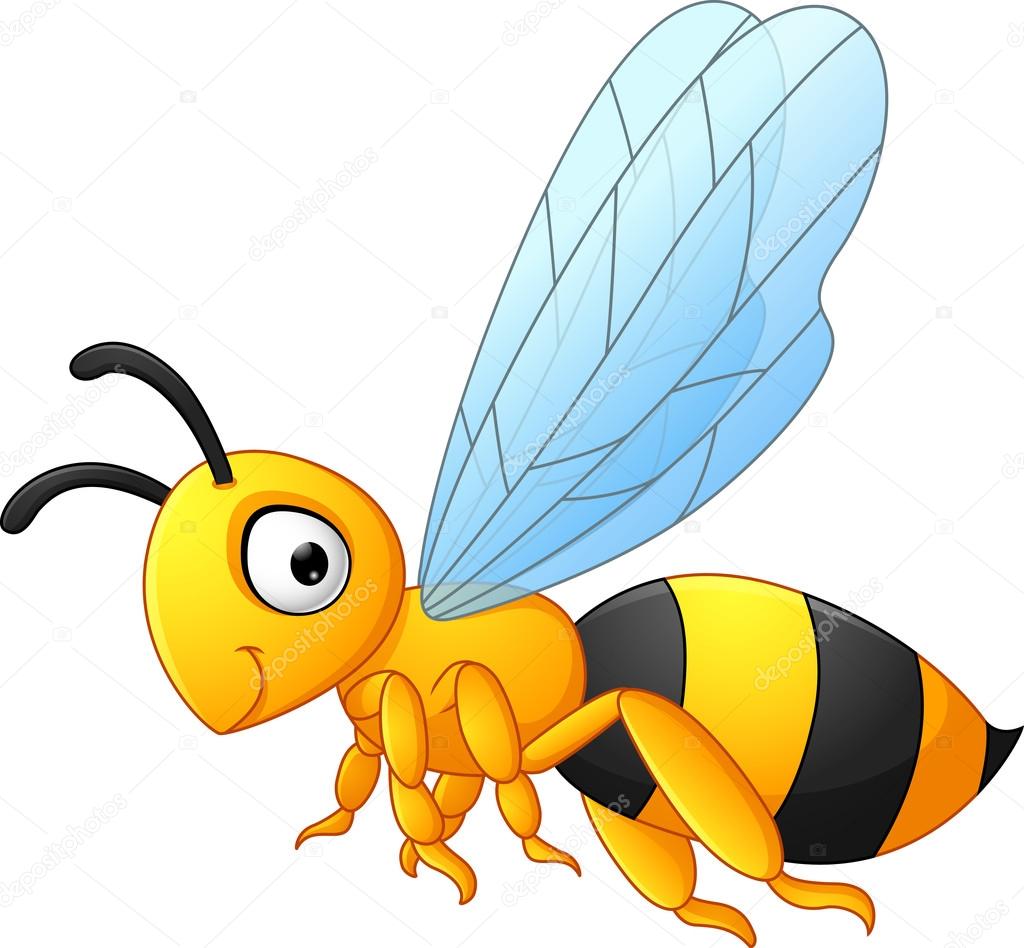 Pulsa 
aquí
ABEJA
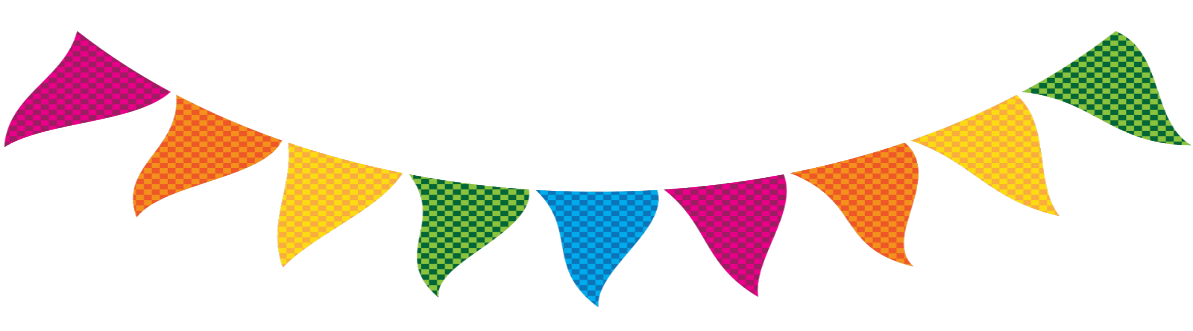 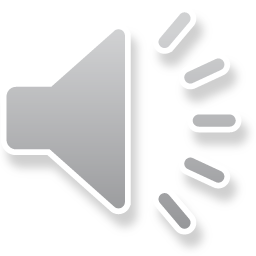 Pulsa el botón y responde:
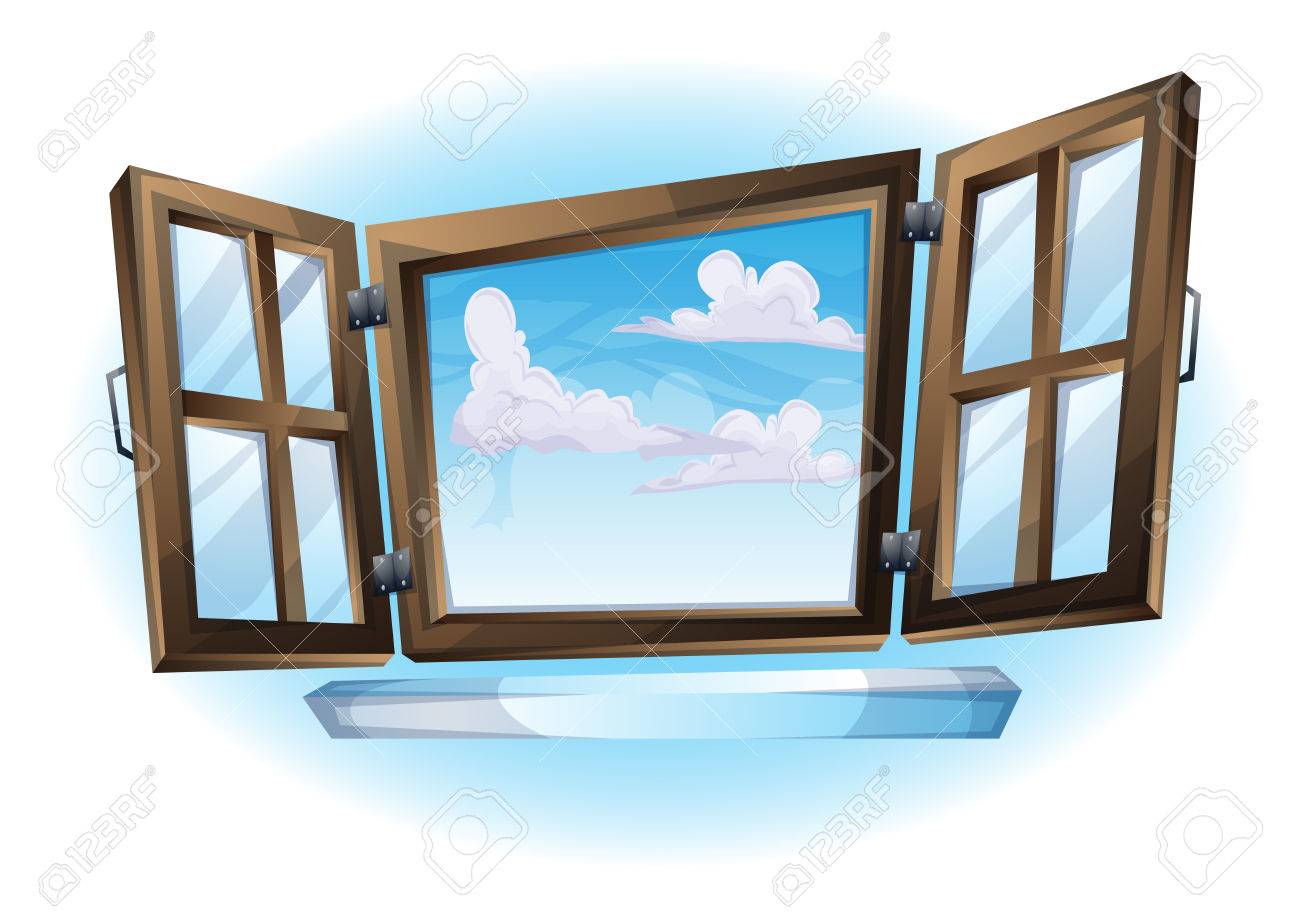 Pulsa 
aquí
VENTANA
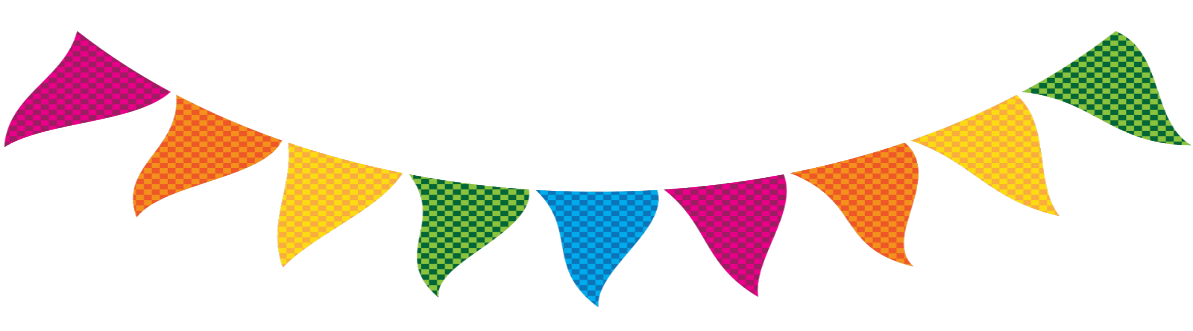 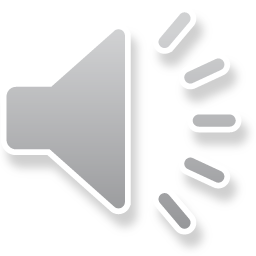 Pulsa el botón y responde:
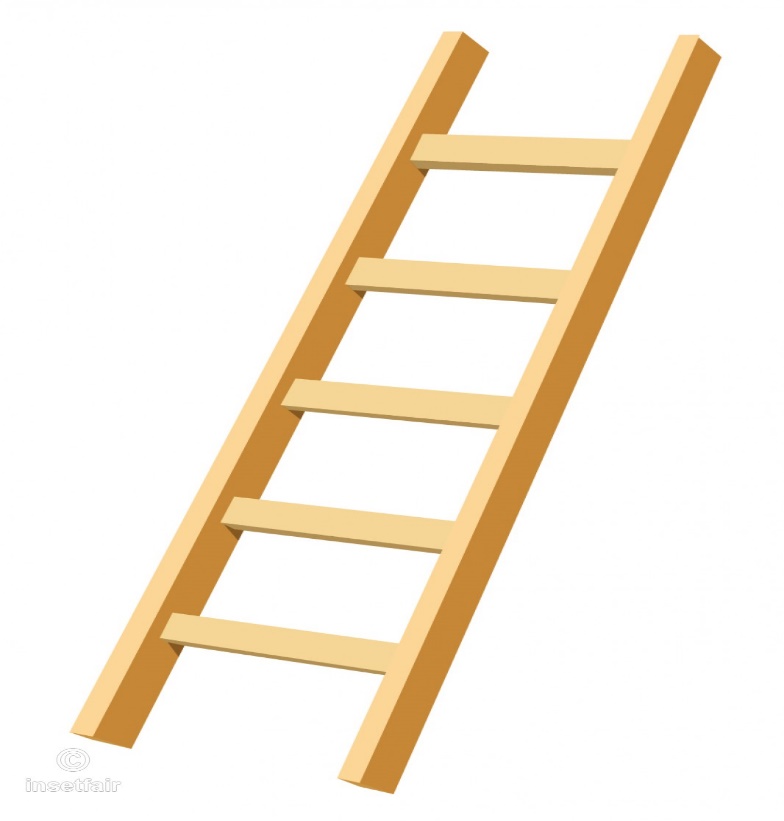 Pulsa 
aquí
ESCALERA
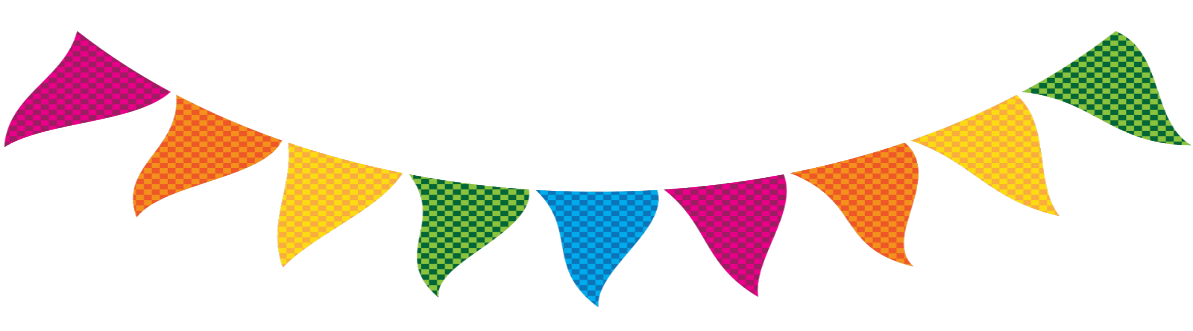 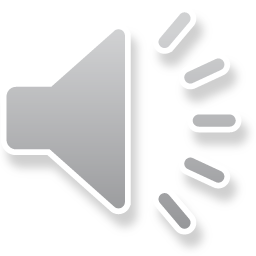 Pulsa el botón y responde:
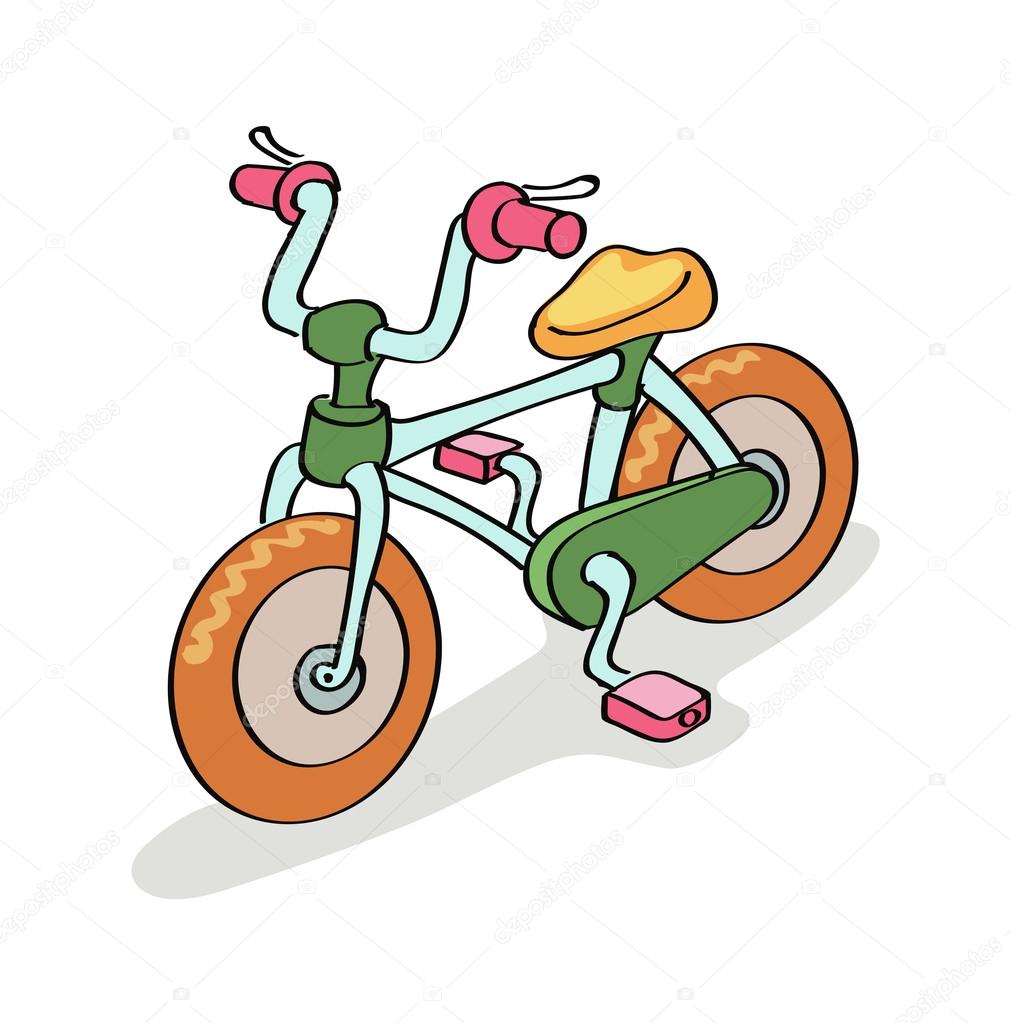 Pulsa 
aquí
BICICLETA
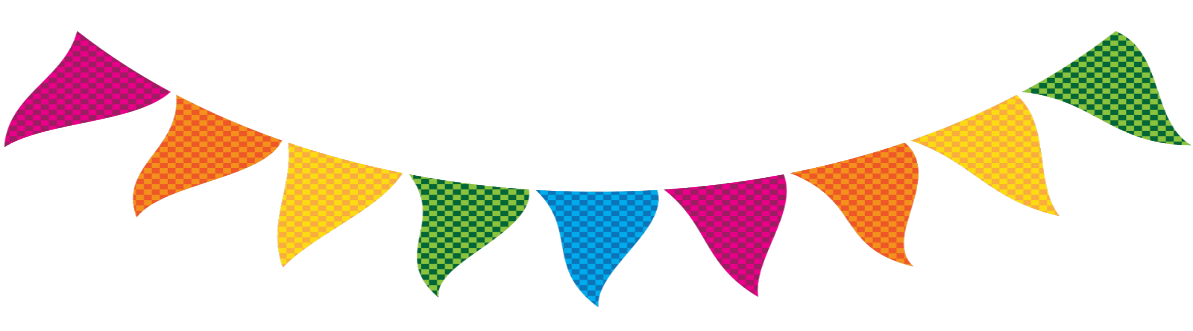 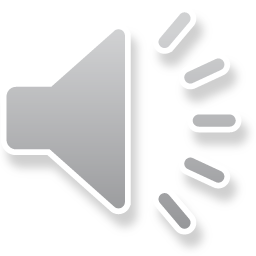 Pulsa el botón y responde:
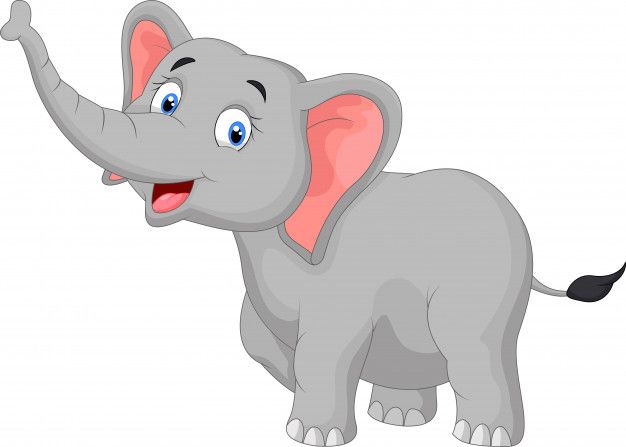 Pulsa 
aquí
ELEFANTE
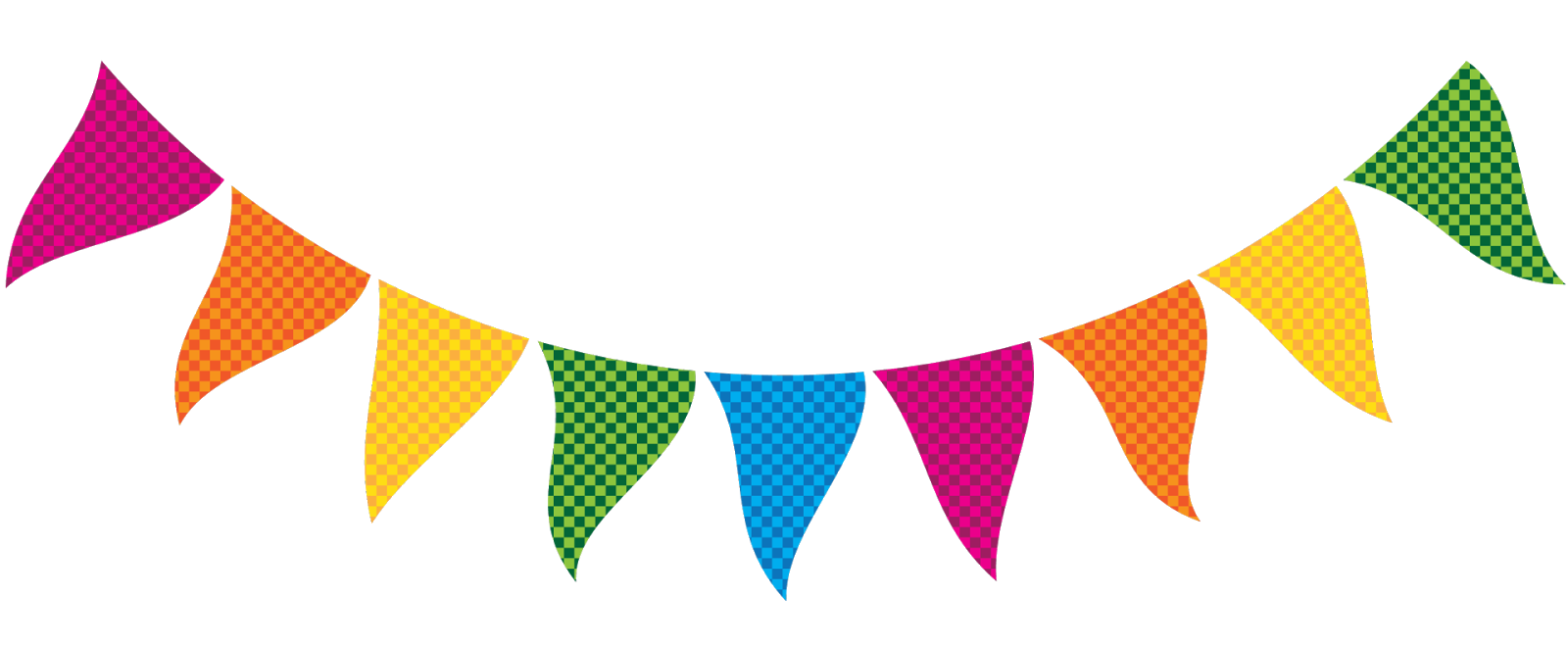 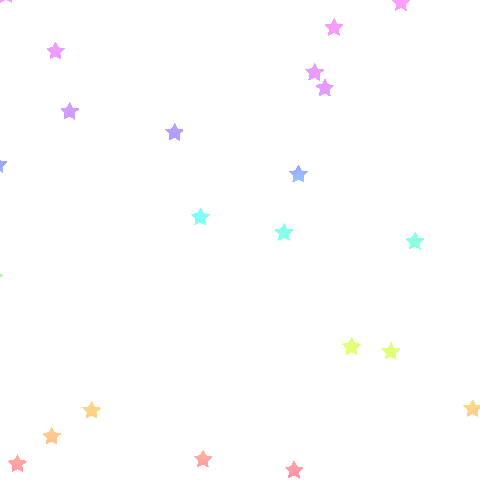 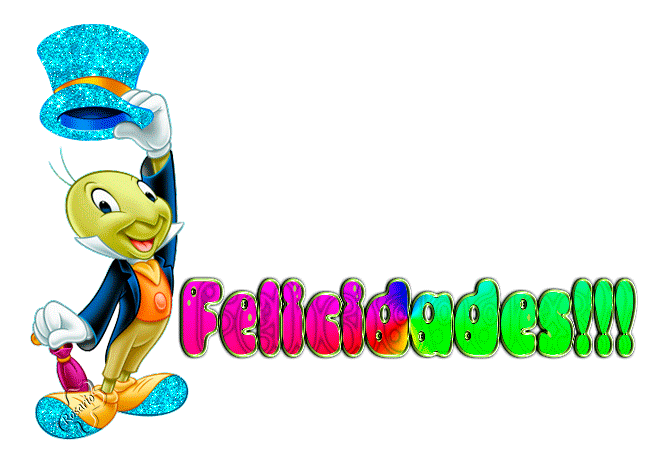 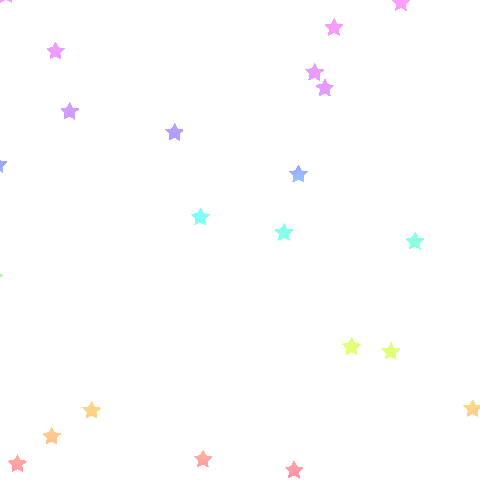 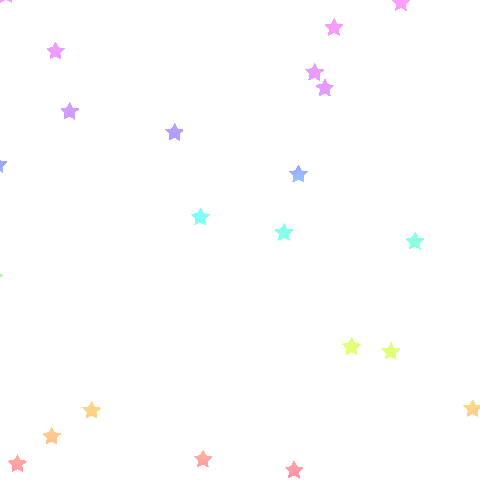 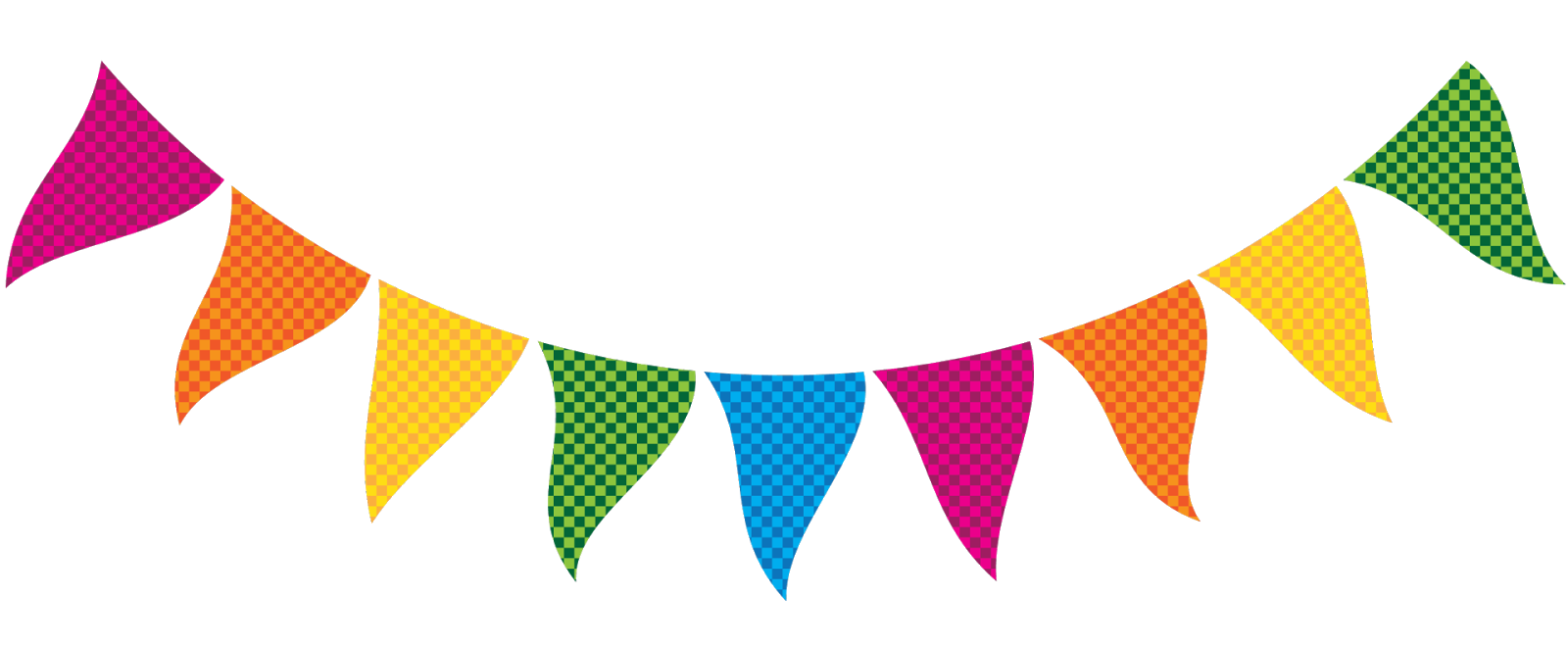 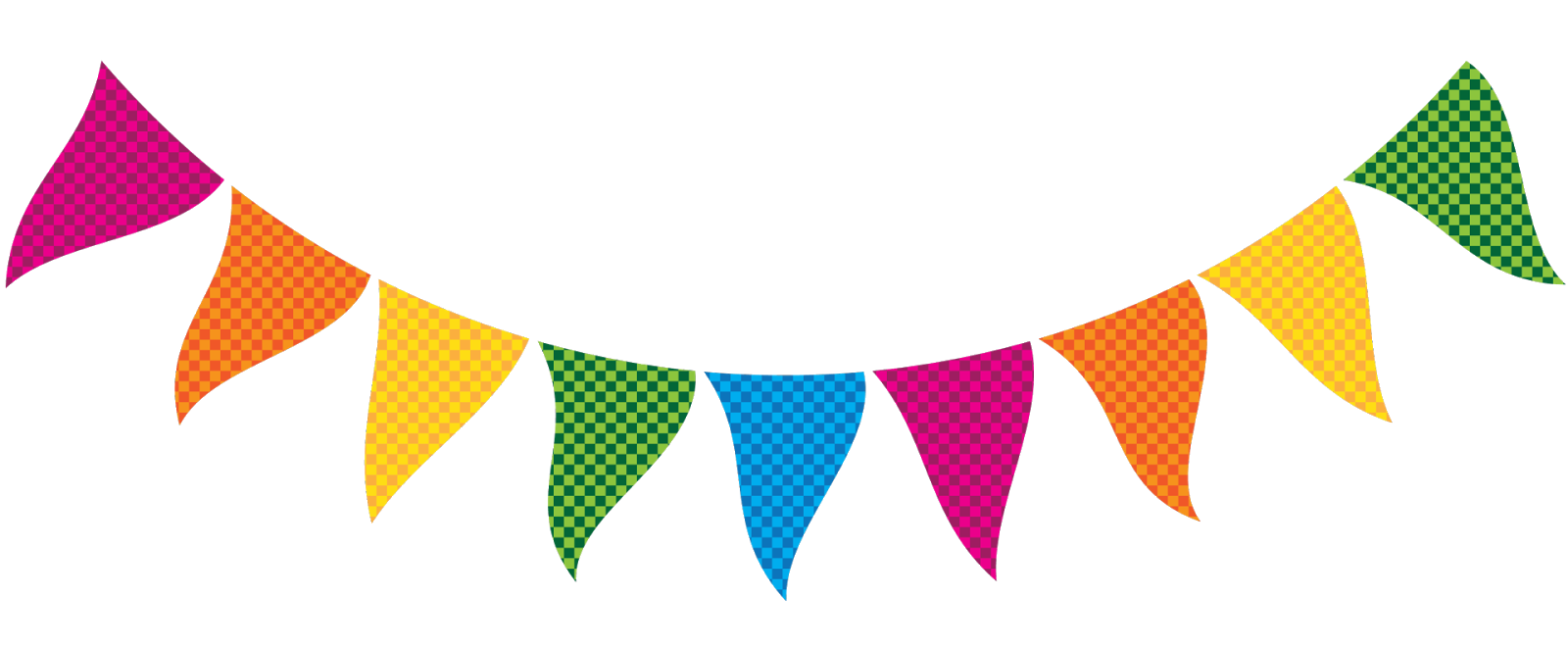